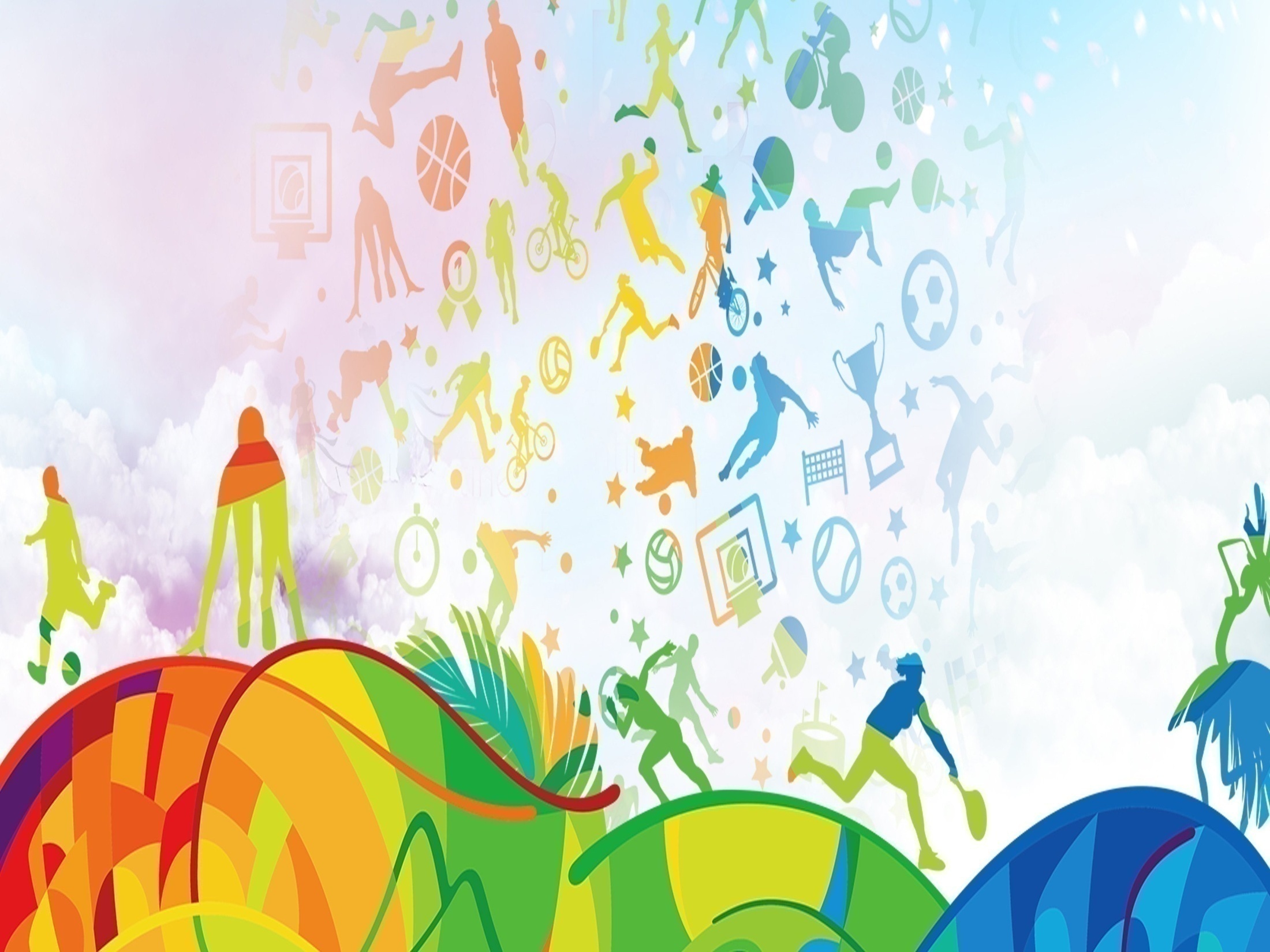 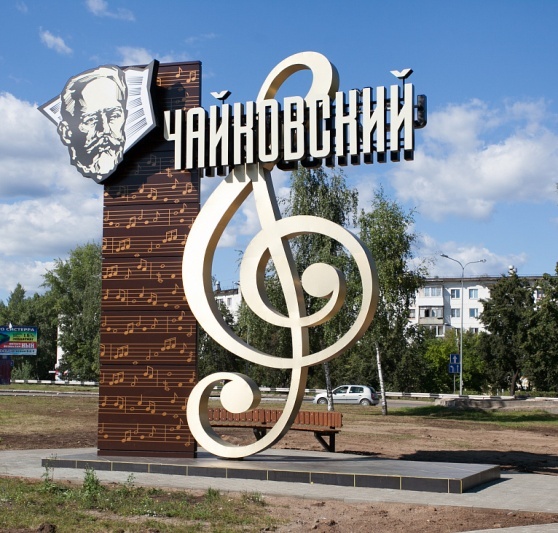 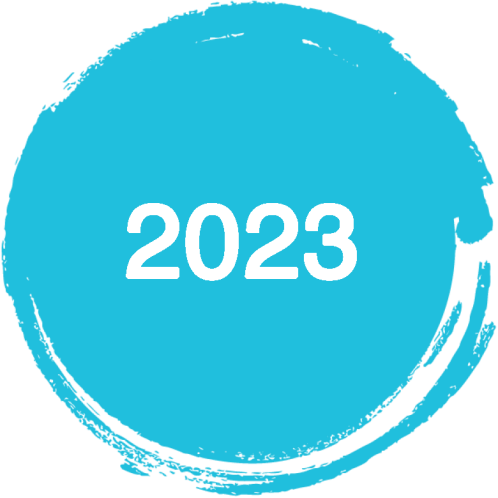 МАДОУ ЦРР-д/с №24 «Улыбка» г. Чайковский
Спортивный календарь для детей и родителей
ВСЕ ЧЕМПИОНЫ БЫЛИ ДЕТЬМИ
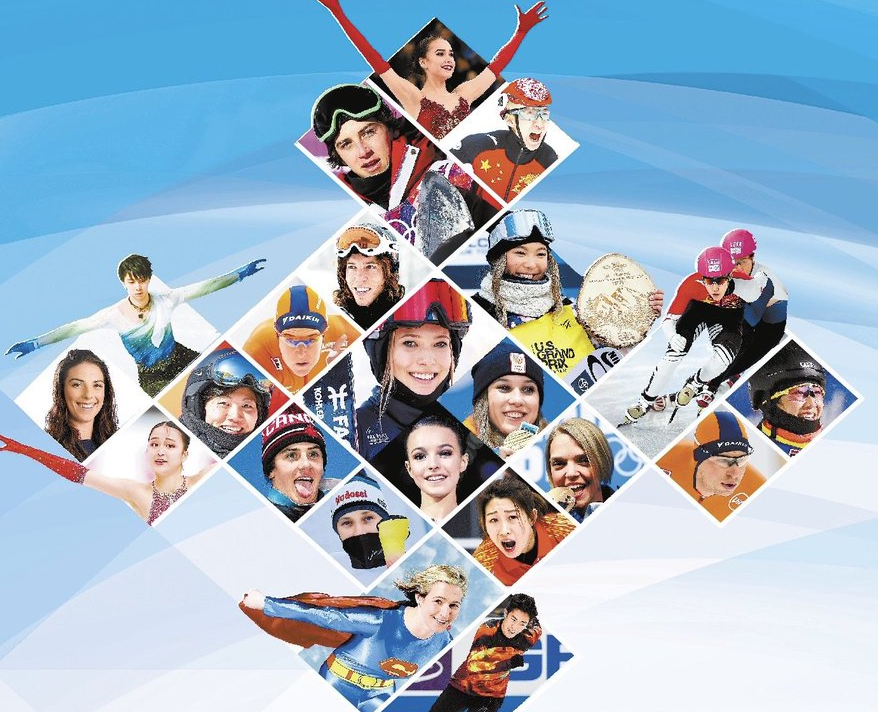 6+
Краевой конкурс методических материалов «Ребенок в объективе ФГОС-2022» 
Номинация:  Календарь для детей и родителей «Пермский край-люби и узнавай» на 2023 год 

Спортивный календарь для детей и родителей «Все чемпионы были детьми» на 2023 год.
Авторы: Административно-педагогическая команда МАДОУ  ЦРР-Д/с №24 «Улыбка» г. Чайковский. 
Цель: познакомить детей и родителей (законных представителей) со спортивными объектами города Чайковского, повысить родительскую компетенцию в вопросах патриотического воспитания, формирования здорового образа жизни и формирования предпосылок профессиональной ориентации детей старшего дошкольного возраста.
Краткая аннотация: Электронный спортивный календарь для детей и родителей разработан  для поддержки родителей в воспитании детей и вовлечения их в образовательную деятельность в соответствии с требованиями ФГОС ДО. Календарь разработан на основе инновационного проекта «Все чемпионы были детьми», реализованного в рамках Программы развития учреждения «Академия игры». Календарь включает в себя годовой цикл совместных детско-взрослых событий через знакомство с разными видами спорта. Разнообразие спортивных объектов  г. Чайковского обеспечивает возможность выбора вида спорта для ребенка, связанного с его предпочтениями и интересами, ориентированного на его успешность. Структура календаря, доступность изложения материала, предложенная система условных обозначений создают возможность самостоятельного использования спортивного календаря детьми и их родителями (законными представителями). 
Содержание календаря строится на принципах доступности, интегративности, прогностичности, культуросообразности и регионализма, последовательности и  системности. 
В календаре представлены разнообразные формы работы с родителями, в том числе дистанционные, с использованием ИКТ. 
Возрастная категория: 6+.
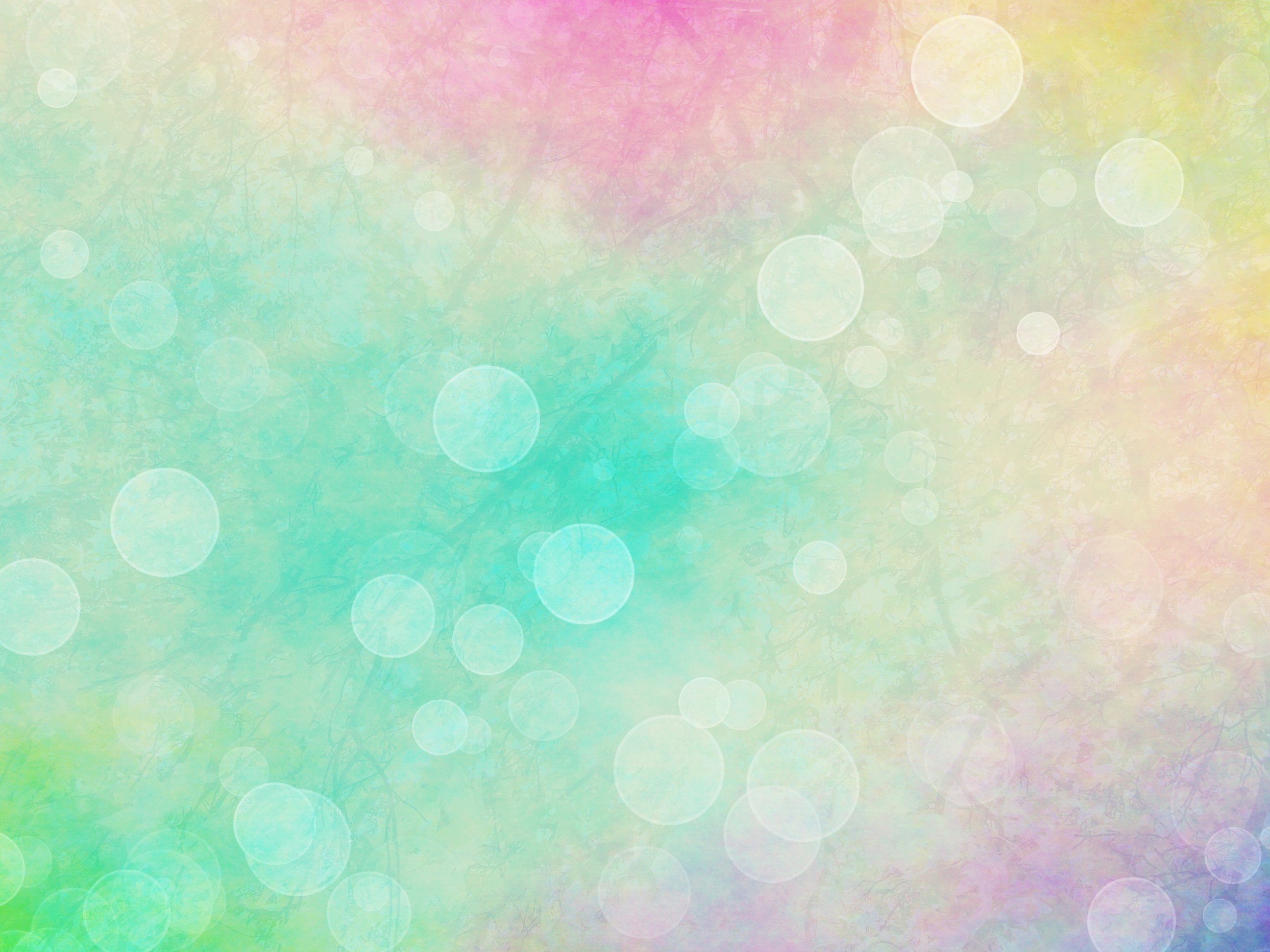 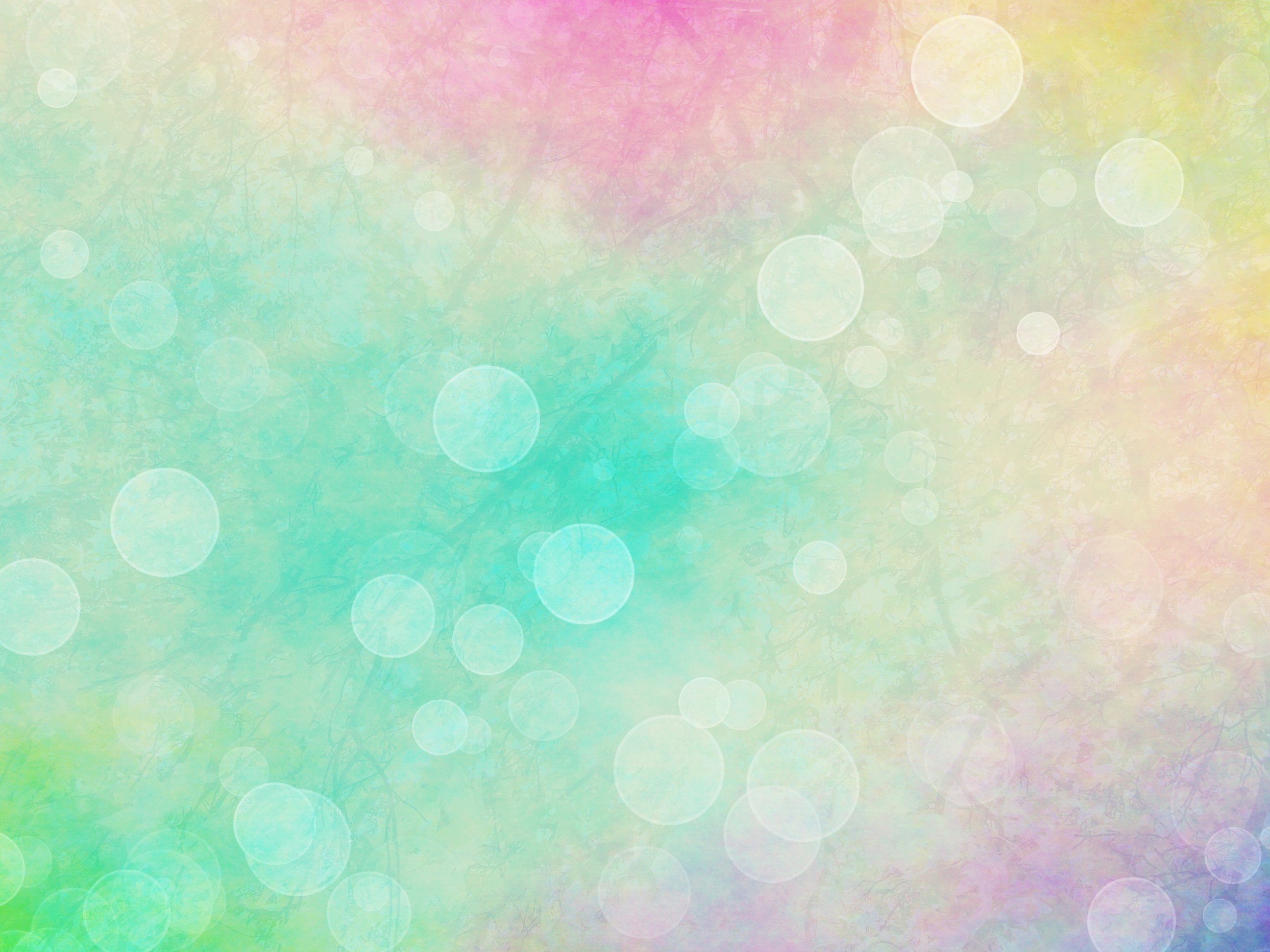 Структура Календаря
 
Спортивный календарь «Все чемпионы были детьми» состоит из 3 разделов: 
1. Раздел «О чем расскажет календарь» включает в себя «календарную сетку» 12 месяцев 2023 года с закрепленными датами. На 12 страницах календаря представлена «календарная сетка» на каждый месяц в хронологической последовательности с выделенной датой – праздником или значимым событием в соответствии с тематикой календаря. В качестве условного обозначения используется символ «медалька». 
2. Раздел «Интересные даты, события, места и объекты Пермского края» включает в себя краткое описание  на 12 страницах календаря  12 спортивных объектов города Чайковского. «Медалька» в «календарной сетке» обозначает запланированное совместное мероприятие детей и родителей в соответствии с темой месяца- посещение одного из спортивных объектов или знакомство с известными спортсменами города. Каждая страница календаря содержит  интересную и полезную информацию о каком-либо виде спорта, которым дети могут заняться, информацию об известных земляках-спортсменах. Описание сопровождается фотографиями, сделанными в ходе реализации проекта.
3. Раздел «Путеводитель ВМЕСТЕ» содержит  материал для совместной деятельности детей и родителей. Задания носят игровой и познавательный характер. Выполнение заданий поможет детям стать внимательными, наблюдательными, научиться сравнивать и мыслить логически. Для каждой группы заданий родителям предложена памятка-путеводитель по выполнению заданий детьми. 
 По окончании каждого месяца, после выполнения предложенных заданий, ребенок получает наклейку-медальку и наклеивает ее на медальницу на последней странице календаря, собрав к концу года 12 чемпионских медалек.
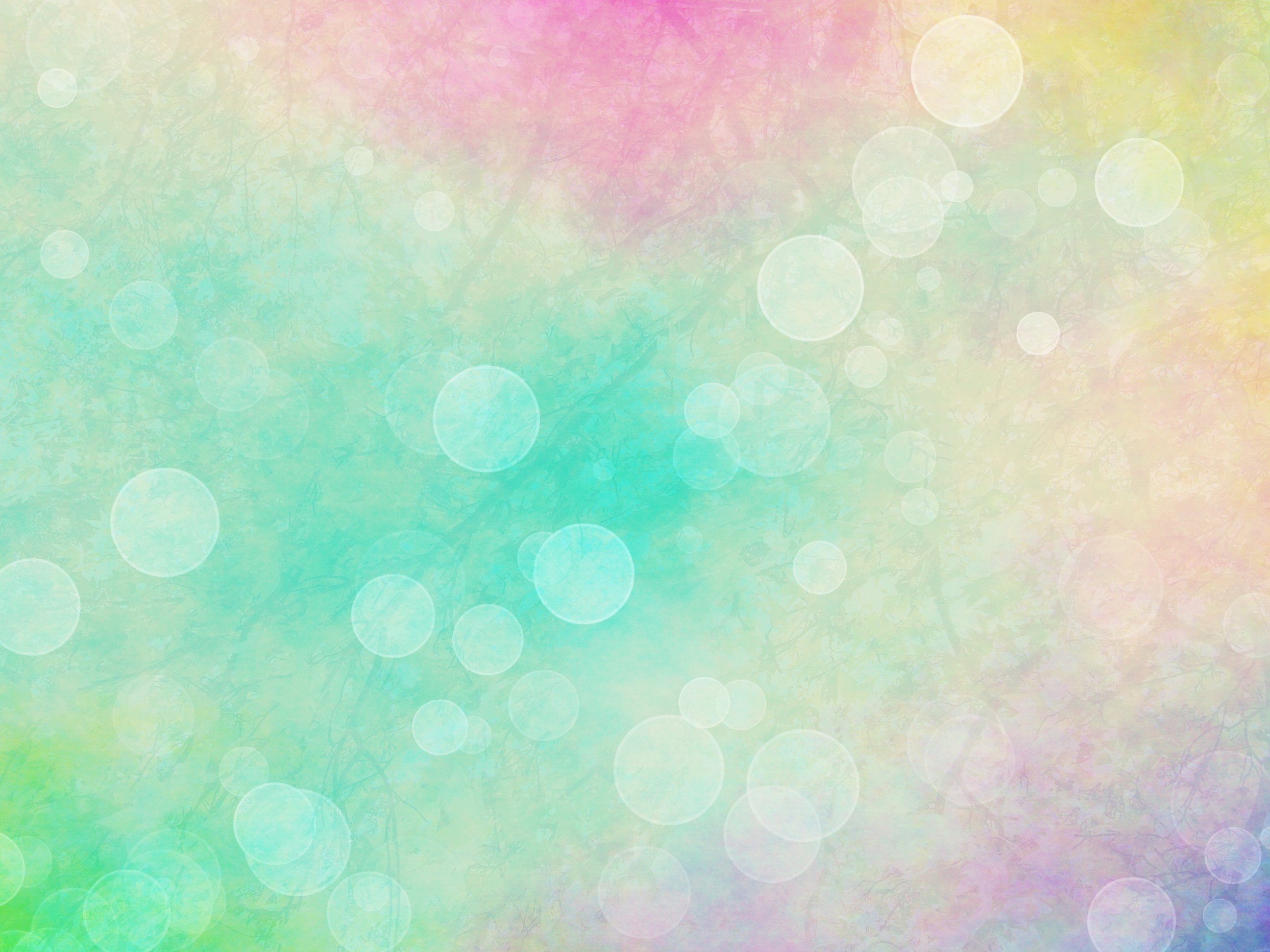 Путеводитель для родителей и педагогов
Дорогие друзья!
Вы держите в руках семейный спортивный календарь на 2023 год.
В нем мы предлагаем вам познакомиться с 12 интересными спортивными объектами города Чайковского. На каждой странице вы найдете календарь на месяц, познакомитесь с интересной спортивной датой, а также узнаете об одном из 12 видов спорта, которым можно заняться вашим детям в нашем городе.
Мы надеемся, что данный календарь позволит вам не только узнать полезную и интересную информацию, но и посетить всей семьей спортивные достопримечательности нашего города и выбрать тот вид спорта, который интересен вам и вашему ребенку. 
А интересные задания подарят множество приятных и радостных семейных моментов.
1.Загадка является гимнастикой для ума. Отгадывая загадки, ребенок становится  более сообразительным и находчивым. У него формируются привычки осмысливать мир более глубоко и разносторонне. Загадывая детям загадки, не нужно торопиться. Нужно повторять их не один, а несколько раз, тогда дети будут их лучше понимать, запоминать и полнее выделять их признаки. Загадку нужно анализировать с помощью вопросов. Обращать внимание детей на признаки предметов и связи между ними. Учите детей объяснять и доказывать правильность ответа. 
2. Пословицы - изучение пословиц помогает социализации ребёнка, постижению им морально-этических норм, развивает мышление, развивает речь, делает ее более богатой и выразительной, способствует пониманию фразеологизмов, формирует умение говорить чётко и выразительно, оказывает воспитательное воздействие на личность ребенка.
3.Просмотр видеофайлов через QR – код – современное и очень увлекательное занятие для всей семьи. Обязательно объясняйте ребенку смысл увиденного на экране. Обсуждайте содержание просмотренных фильмов через воспроизведение последовательности событий. И тогда у ребенка будет складываться более ясная цельная картина происходящего. Научите ребенка анализировать просмотренное. Смотреть рекомендуется не более 10 минут. Не разрешайте смотреть лежа и во время приема пищи. Следует сидеть прямо перед экраном. Освещение должно быть как искусственное, так и естественное. Однако свет не должен попадать в глаза. А источник света не должен отражаться на экране. Оптимальное расстояние до экрана 2-2,5 метра.
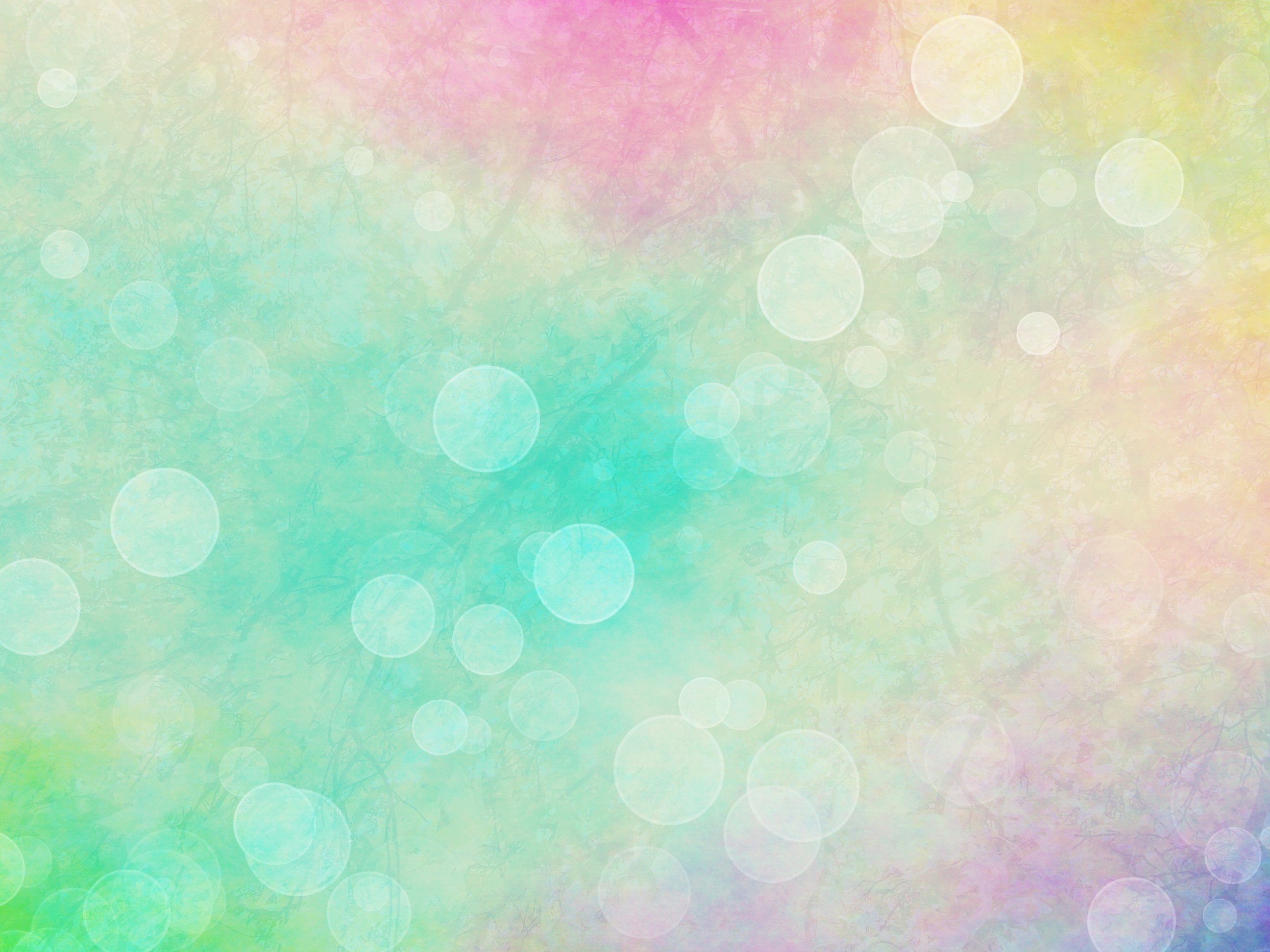 5. Веселая зарядка-  это заряд бодрости, залог здоровья и хорошего настроения. Если научить ребенка выполнять нехитрый комплекс гимнастических упражнений, можно укрепить иммунитет и уменьшить количество посещений врача по причине ОРЗ и ОРВИ. Чтобы ребенок с удовольствием делал упражнения, зарядку лучше выполнять под музыку и вместе с родителями! Помните, что ваш пример очень важен!
6. Опыты и эксперименты- организуйте у себя дома маленькую лабораторию! поисково-познавательная деятельность открывает для ребенка новый мир, полный загадок и чудес. У детей углубляются знания о природе – живой и неживой, они расширяют свой кругозор, учатся размышлять, наблюдать, анализировать и делать выводы. У детей появляется контакт с предметами, что позволяет понять их качества и свойства. И, конечно, детское экспериментирование позволяет ребятам чувствовать, что они самостоятельно открыли какое-то явление, и это влияет на их самооценку.
7.  Логические игры- вспомните с ребенком расстановку фигур и поиграйте с ним в шахматы. 
Обучение игре в шахматы поможет развить умственные способности ребенка. Для гармоничного развития детей педагоги советуют не только выбирать секции для физического развития, но и совмещать интеллектуальные виды спорта. Шахматы подойдут для детей, имеющих противопоказания для занятий активными видами спортивных игр. Исследования ученых говорят, что дети, занимающиеся шахматами, на 60% лучше усваивают школьную программу, у них быстрее развивается память, легче дается изучение точных наук. Поэтому родителям, желающим улучшить результативность детей в учебе, стоит подумать о секции шахмат.
8.Совместное чтение статей о чемпионах – совместное чтение - один из самых полезных инструментов развития  и воспитания ребенка. Семейное чтение дает живое общение, мимику, эмоции, передачу социального опыта, укрепляет взаимоотношения в семье. Обязательно, не только читайте детям, но и обсуждайте прочитанное!
9.Создание фото- и видеорепортажей- здесь прежде всего нужна будет ваша помощь. Пусть ребенок выступит в роли ведущего репортаж, а вы снимите видео или фото, а потом всей семьей сделайте совместный проект – коллаж или видеоролик, которые можно принести в группу детского сада и познакомить ребят с достопримечательностями нашего города.
10. Заполнение медальницы «Мои достижения» -гордость за выполненное задание вызывает у ребенка приятные ощущения. Поэтому мы придумали медальницу, куда ребенок может поместить свои маленькие награды. Просмотр медалей их обладателем повышает уверенность в себе и создаёт мотивацию к новым свершениям и победам. Всячески поддерживайте своего ребенка и чаще хвалите его!
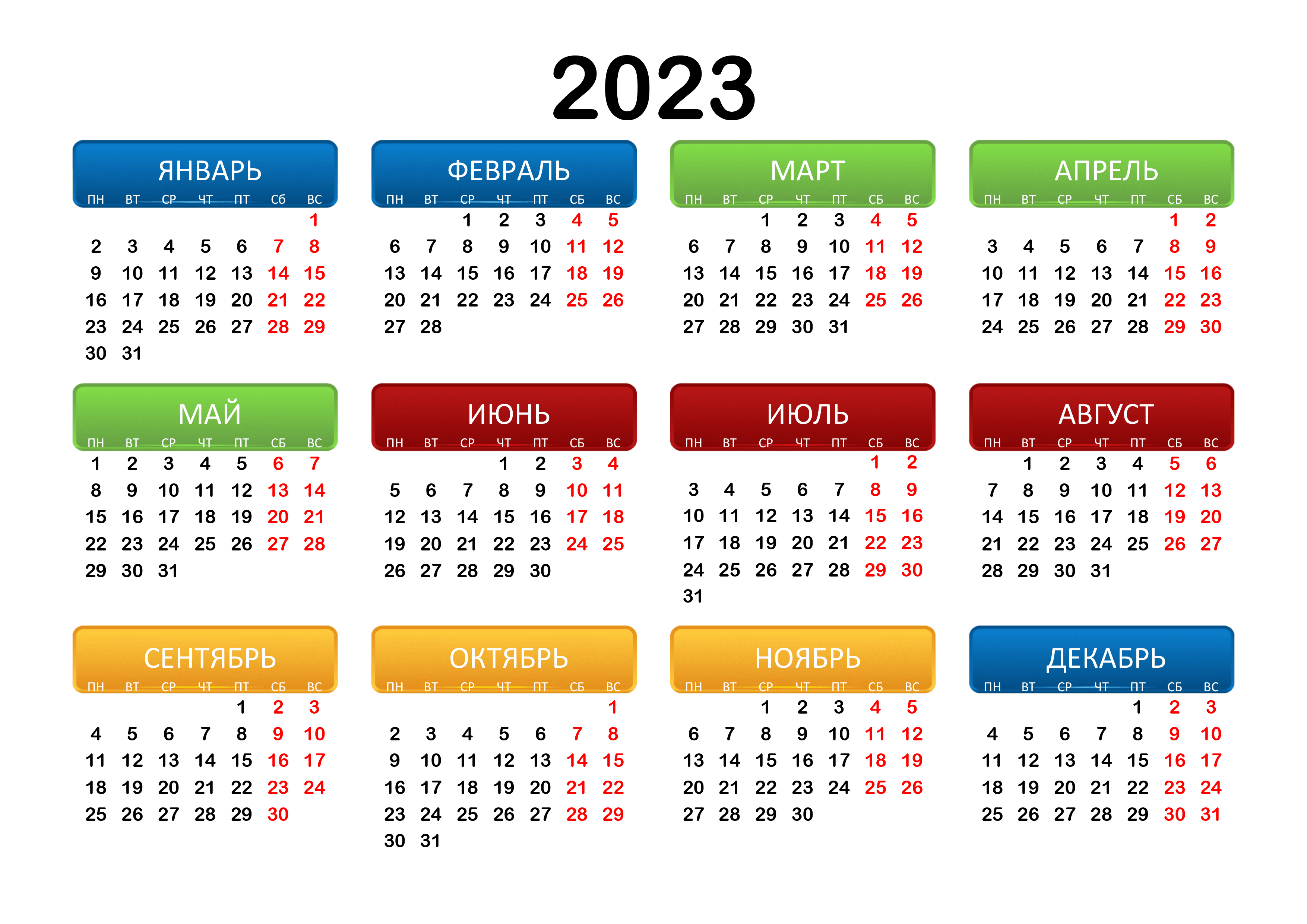 - Совместное мероприятие с детьми, педагогами и родителями
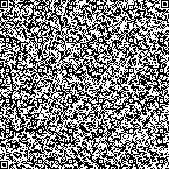 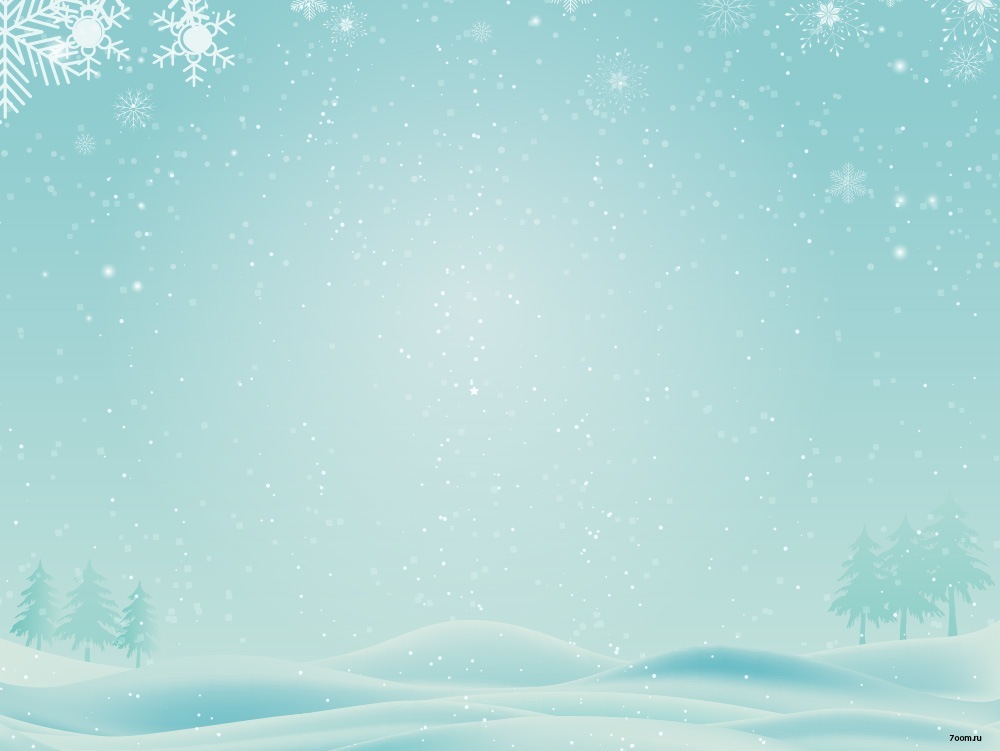 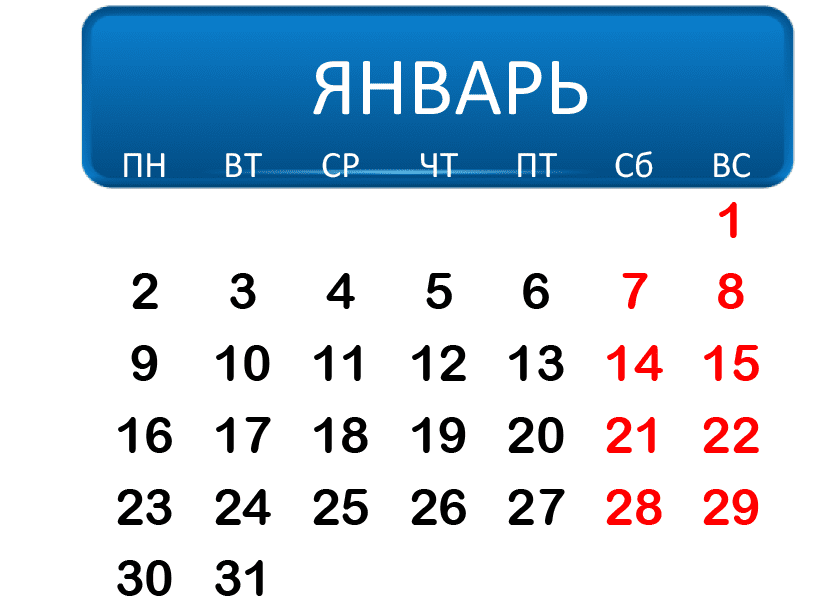 19 января
Всемирный день снега
В 2012 году Международная федерация лыжного спорта выступила с инициативой отмечать Всемирный день снега - посвященный зимним видам спорта.
В этот зимний день предлагаем 
Вам отправиться в совместное
 путешествие и посетить вместе с Рысиком 
Федеральный Центр  подготовки по 
зимним видам спорта «СНЕЖИНКА»
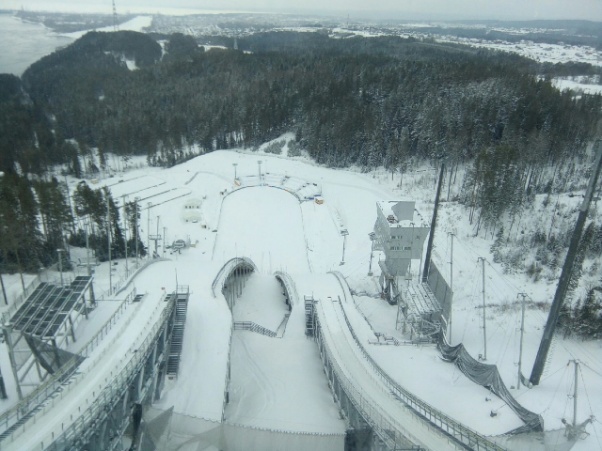 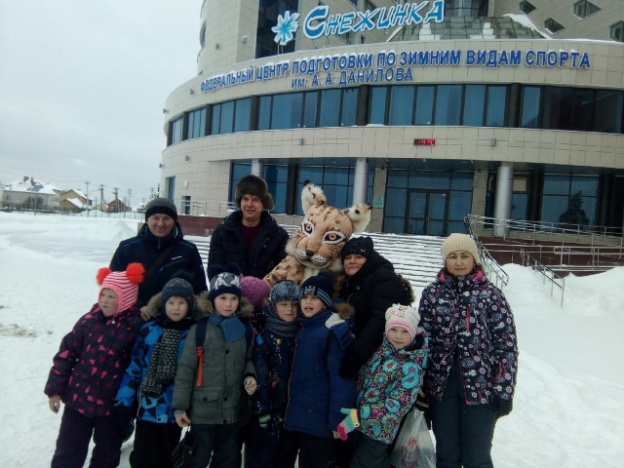 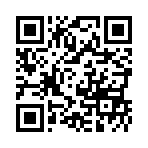 А если на улице холодно, ты  
Можешь совершить виртуальную экскурсию, воспользовавшись  QR-кодом
Воспользуйся 
QR-кодом и  проведи
 с родителями
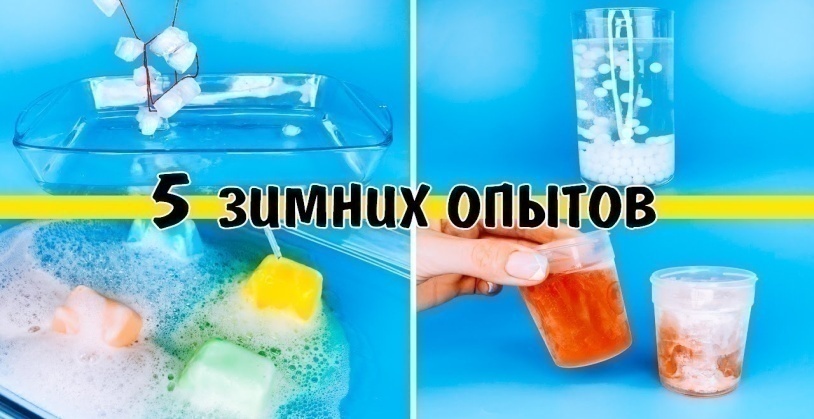 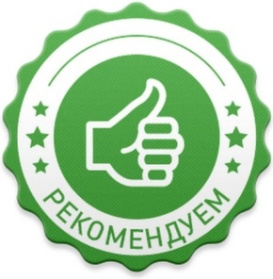 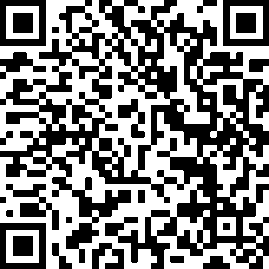 ИНТЕРЕСНЫЙ ФАКТ
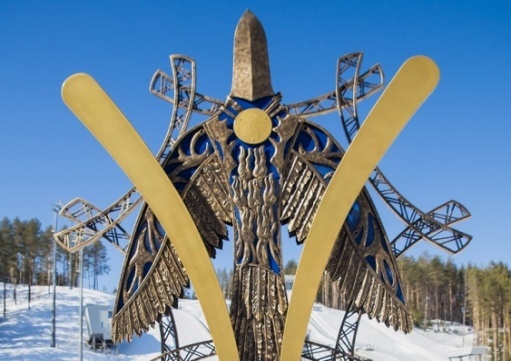 В марте 2017 года на Федеральном центре «Снежинка» был установлен АРТ-объект            
                                                     «Парящая птица».  В мифах древних пермяков только «люди-птицы» могли на равных       
                                                     общаться с верховными божествами и передавать им мысли и чаяния простых людей.
                                                      Будешь на Снежинке – обязательно сфотографируйся с Парящей 
                                                       птицей! Она принесет тебе УДАЧУ!
                                                       Если выполнил все задания – забирай медальку! Ты-МОЛОДЕЦ!
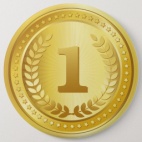 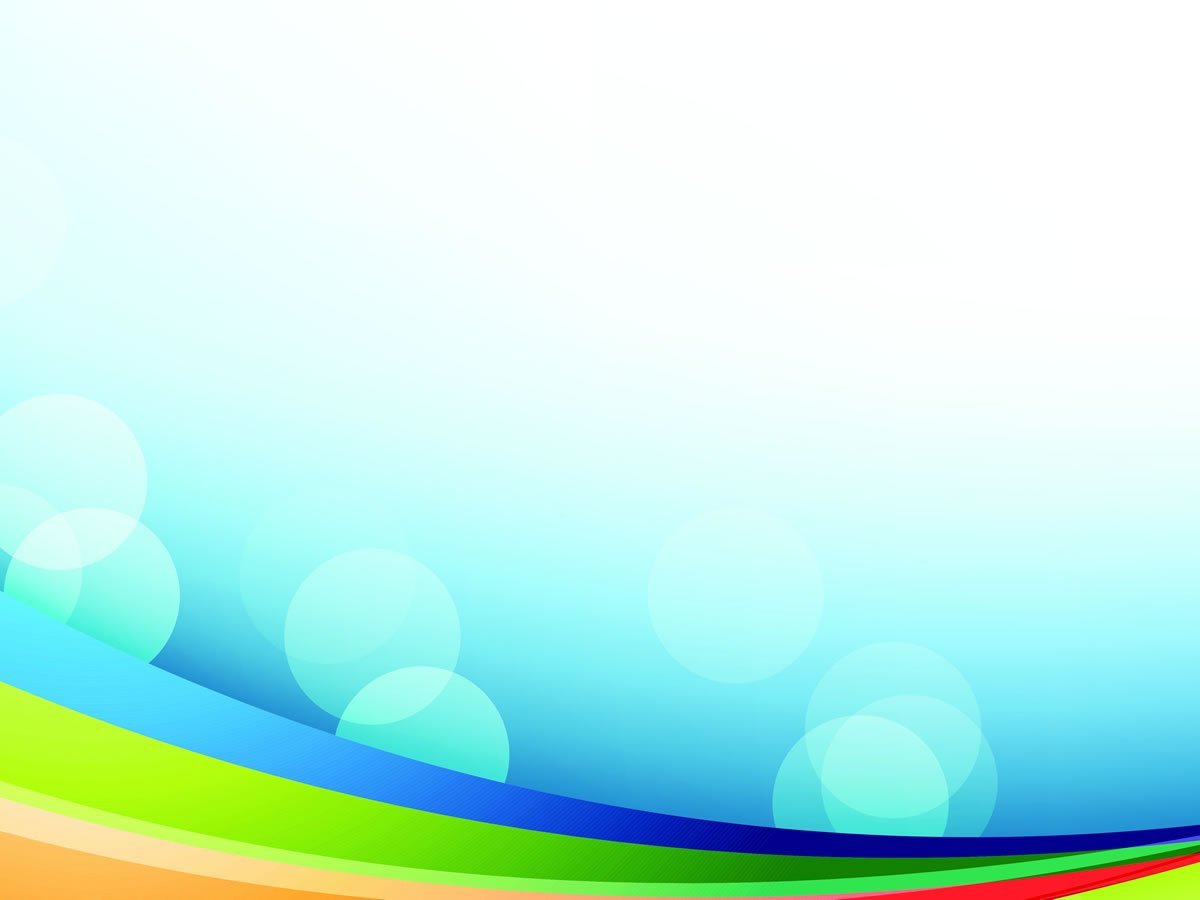 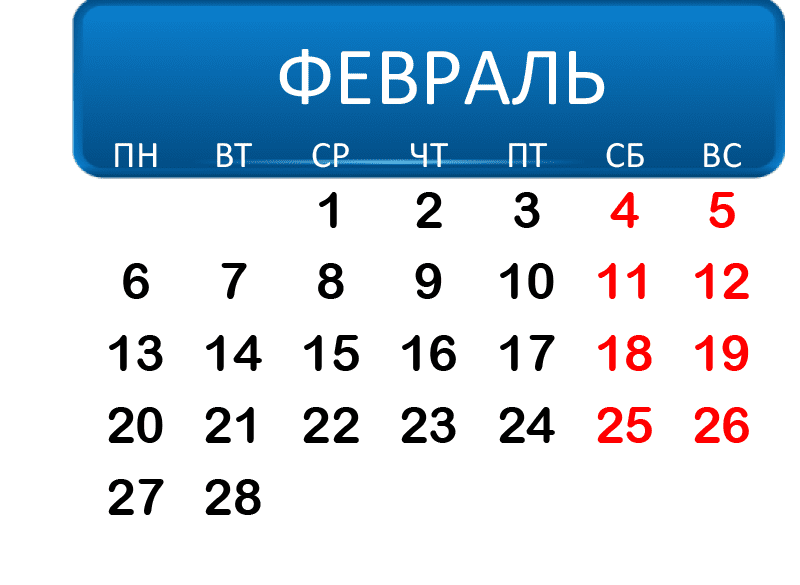 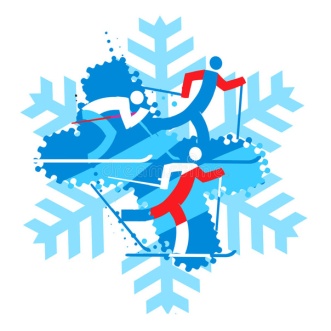 9 февраля
Всероссийский день зимних видов спорта.
В 2015 году наша страна впервые отмечала этот праздник. 
9 февраля выбрано не случайно, дата приурочена к  открытию 
Сочинской XXII  зимней Олимпиады. Российские спортсмены 
соревновались во всех 15 видах спорта. Заняли первое место 
по количеству медалей. Было завоевано:  11  золотых, 
9 серебряных, 9 бронзовых медалей.
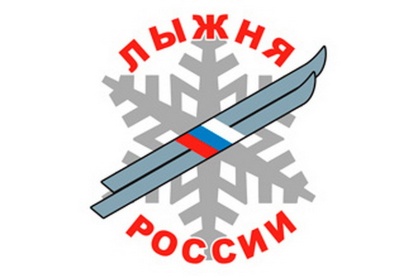 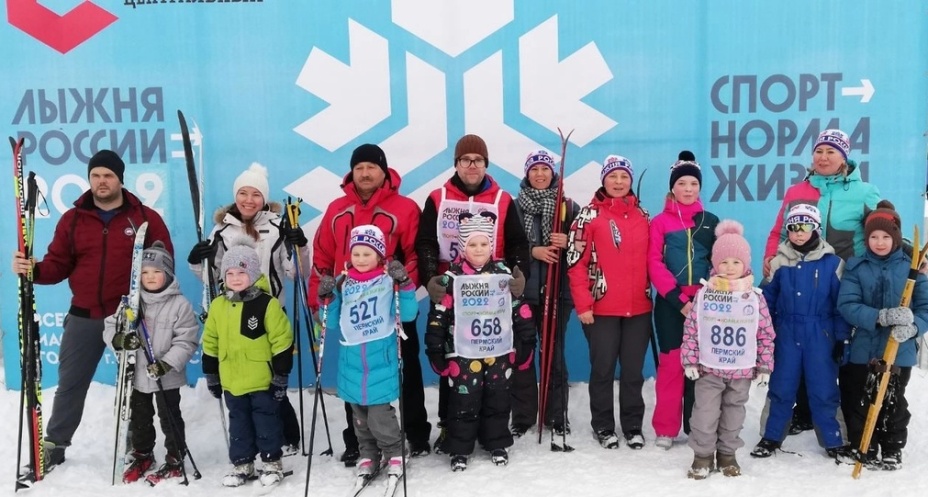 Ежегодно в феврале мы всем 
детским садом участвуем в ЛЫЖНЕ РОССИИ!
А какой ваш любимый семейный зимний вид спорта? Напиши:_____________________________
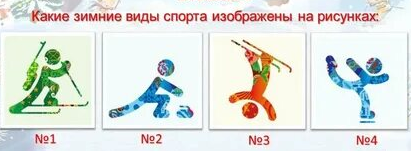 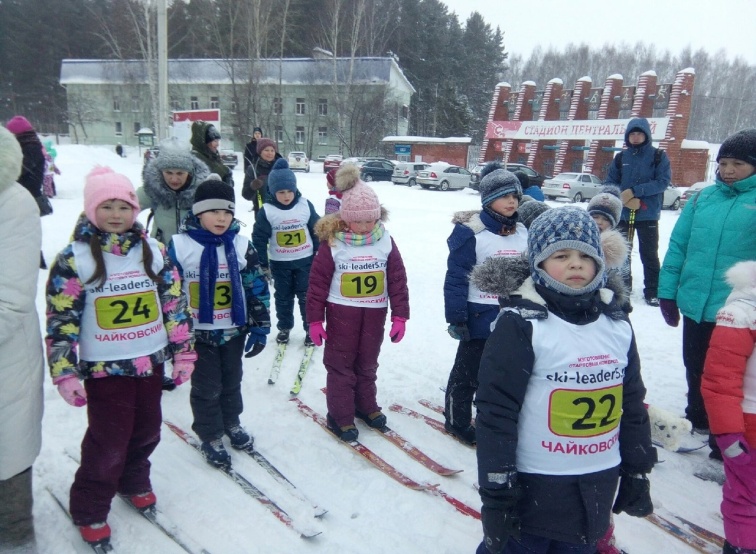 _________     ___________    _________     ________
Точка Спорта:
Стадион Центральный
Мы уже там! Присоединяйся!
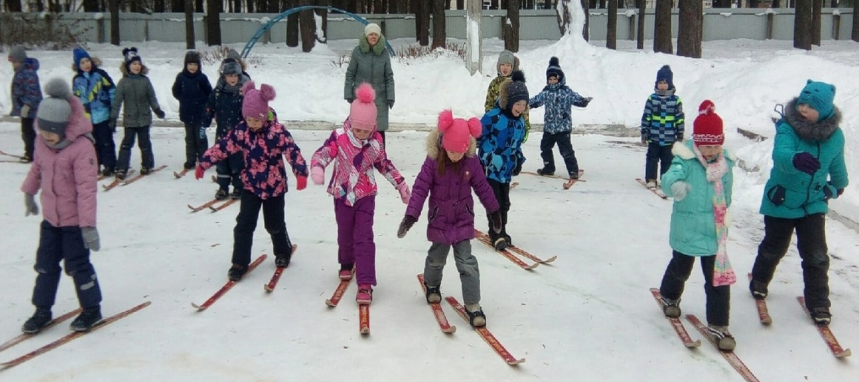 Отгадай загадку:

Два березовых коня
По снегам несут меня.
Кони эти рыжи,
А зовут их ... (лыжи)
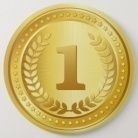 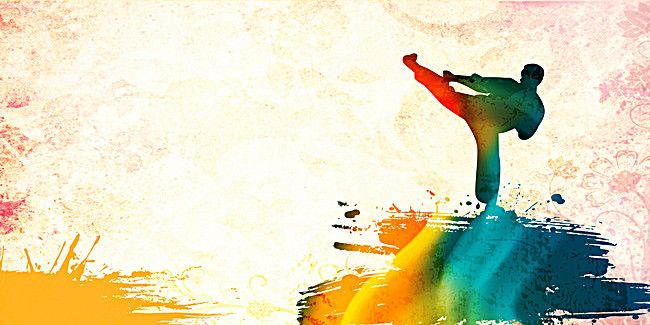 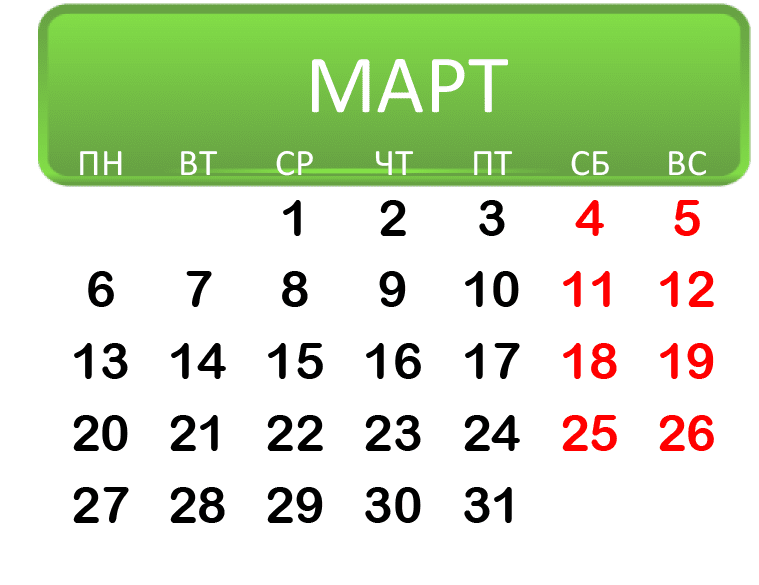 17 Марта
День национального бокса Муай Тай (Muay Thai) – тайский бокс, являющийся национальным спортом Таиланда. По данному виду проводятся соревнования от регионального до международного уровня. Кикбоксинг - одно из направлений тайского бокса.
Гордимся нашим земляком 
и нашим родителем 
А.Д. Башаровым  - чемпионом России, бронзовым призером чемпионата Европы (1996 год), серебряным призером чемпионата Мира (1997 год). 
Действующим тренером клуба АЙКИДО.
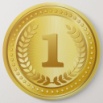 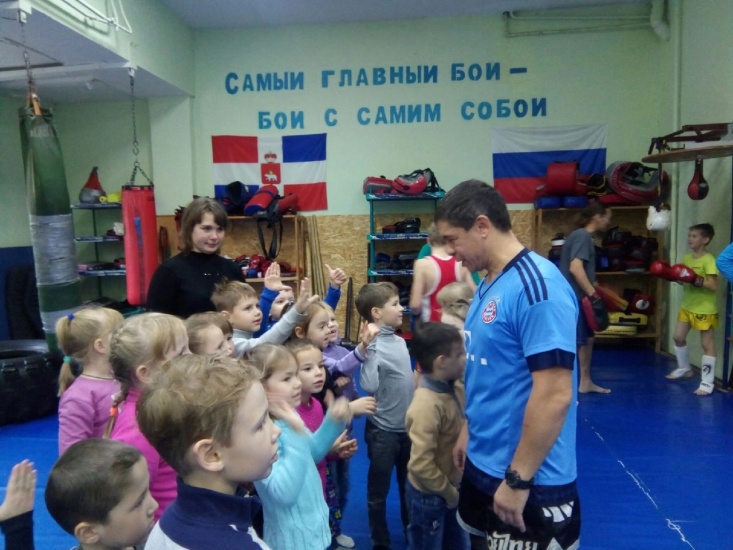 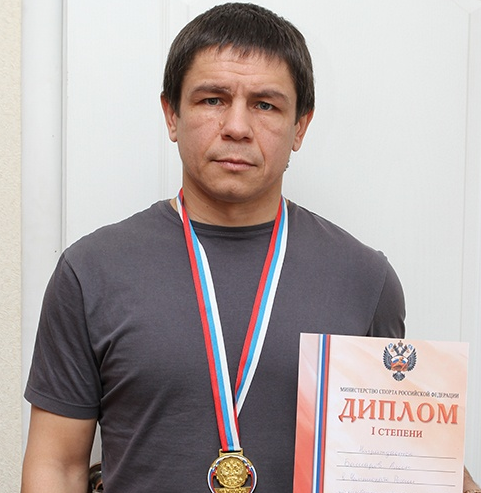 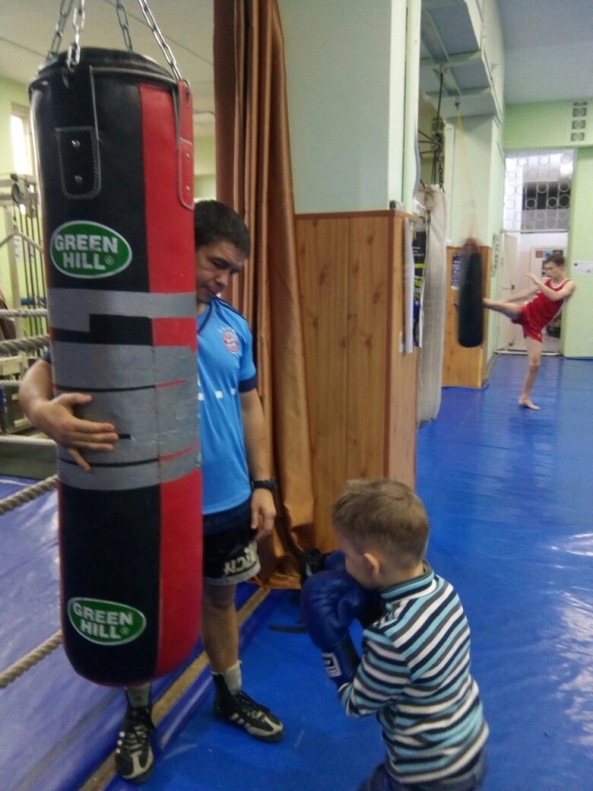 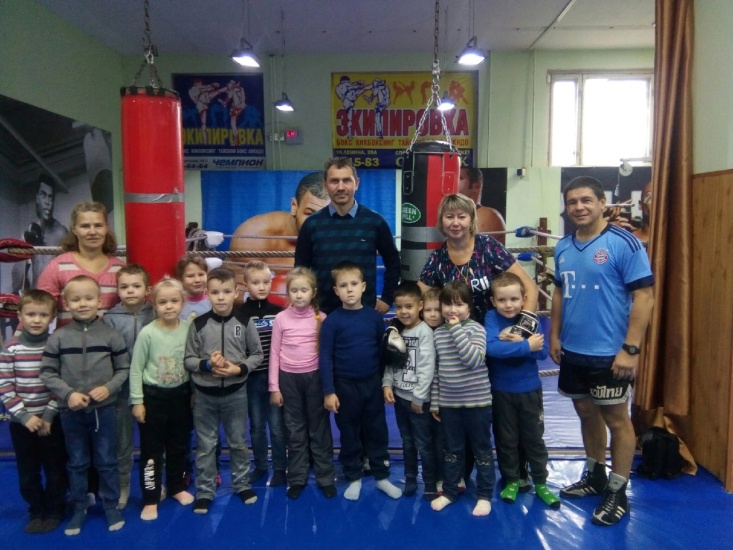 Хочешь стать чемпионом? Смотри
 мастер-класс и приходи в АЙКИДО!
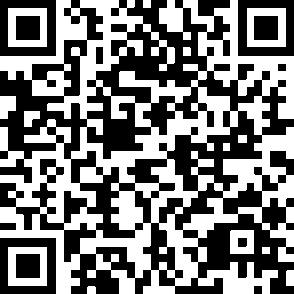 Мастер-класс 
от 
чемпиона
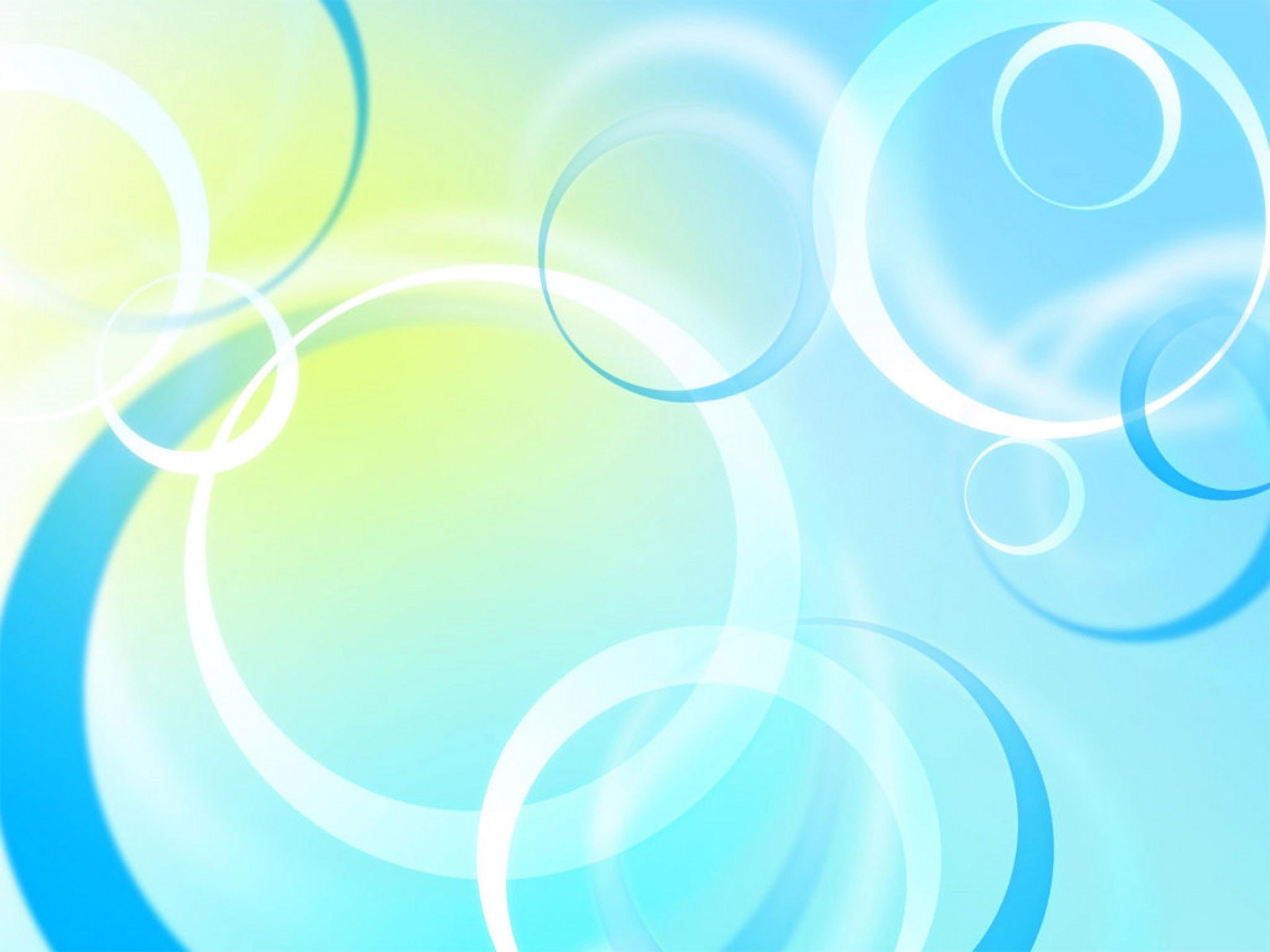 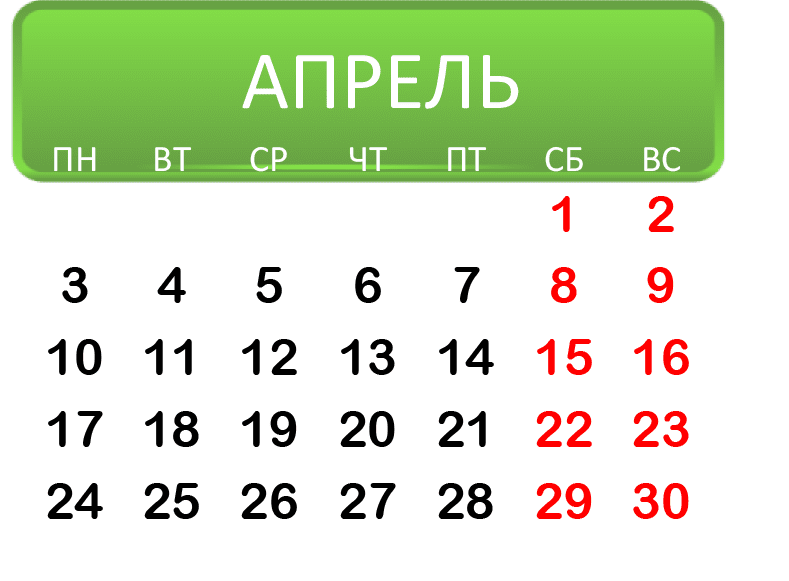 7 апреля
Всемирный День здоровья!
 07 апреля 1948 г. была основана Всемирная организация здравоохранения.
  Здоровье-это самое ценное, что у нас есть. И с этим ничто не может сравниться: ни богатство, ни положение в обществе, ни слава.
Человек обязан беречь свое здоровье смолоду, ведь здоровый человек - сильная  нация!
7 апреля
Всемирный День здоровья!
 07 апреля 1948 г. была основана Всемирная организация здравоохранения.
  Здоровье-это самое ценное, что у нас есть. И с этим ничто не может сравниться: ни богатство, ни положение в обществе, ни слава.
Человек обязан беречь свое здоровье смолоду, ведь здоровый человек - сильная  нация!
«Быть здоровым,
 жить активно – 
это стильно,
 позитивно!»
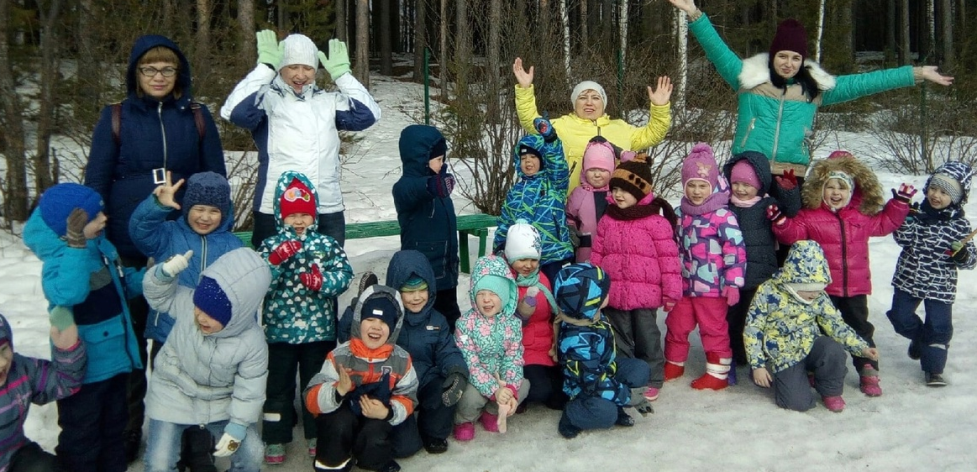 Ежедневная утренняя 
зарядка на свежем воздухе поможет тебе стать ЧЕМПИОНОМ!
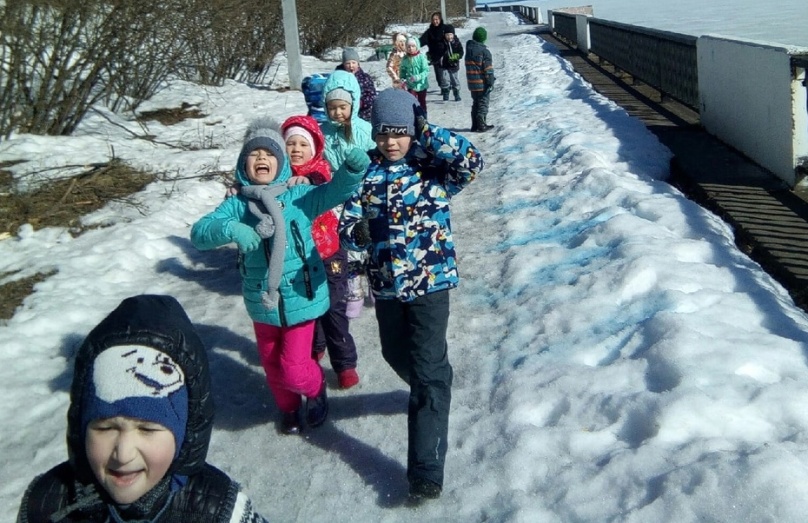 Для здоровья важен спорт,
Чтоб болезням дать отпор!
Нужно спортом заниматься
И здоровым оставаться!
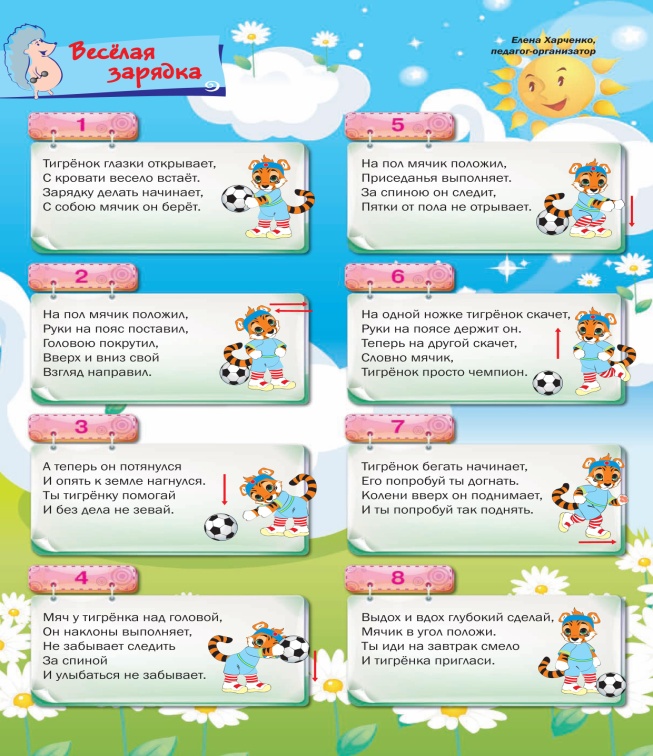 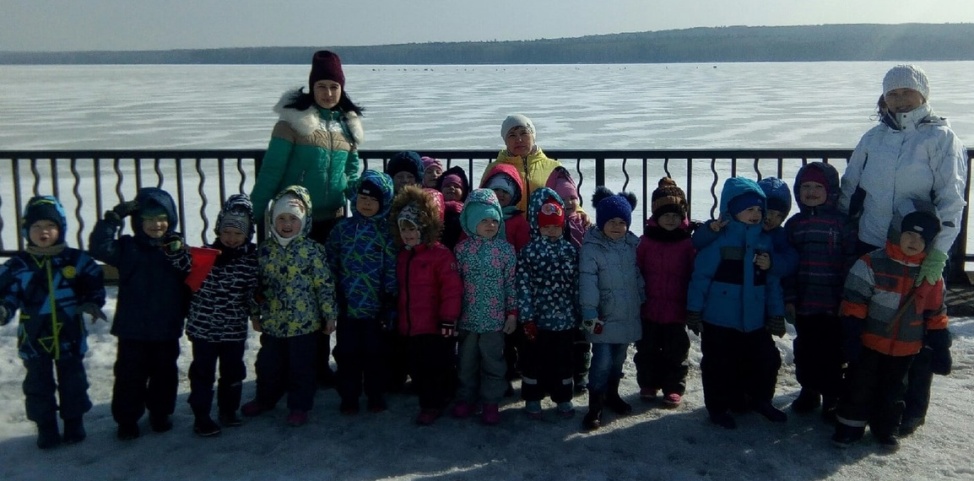 Тебе ПОДАРОК!
Веселая зарядка с Тигренком!
Делай ее вместе
 с папой и мамой!
Забирай медаль!
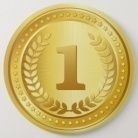 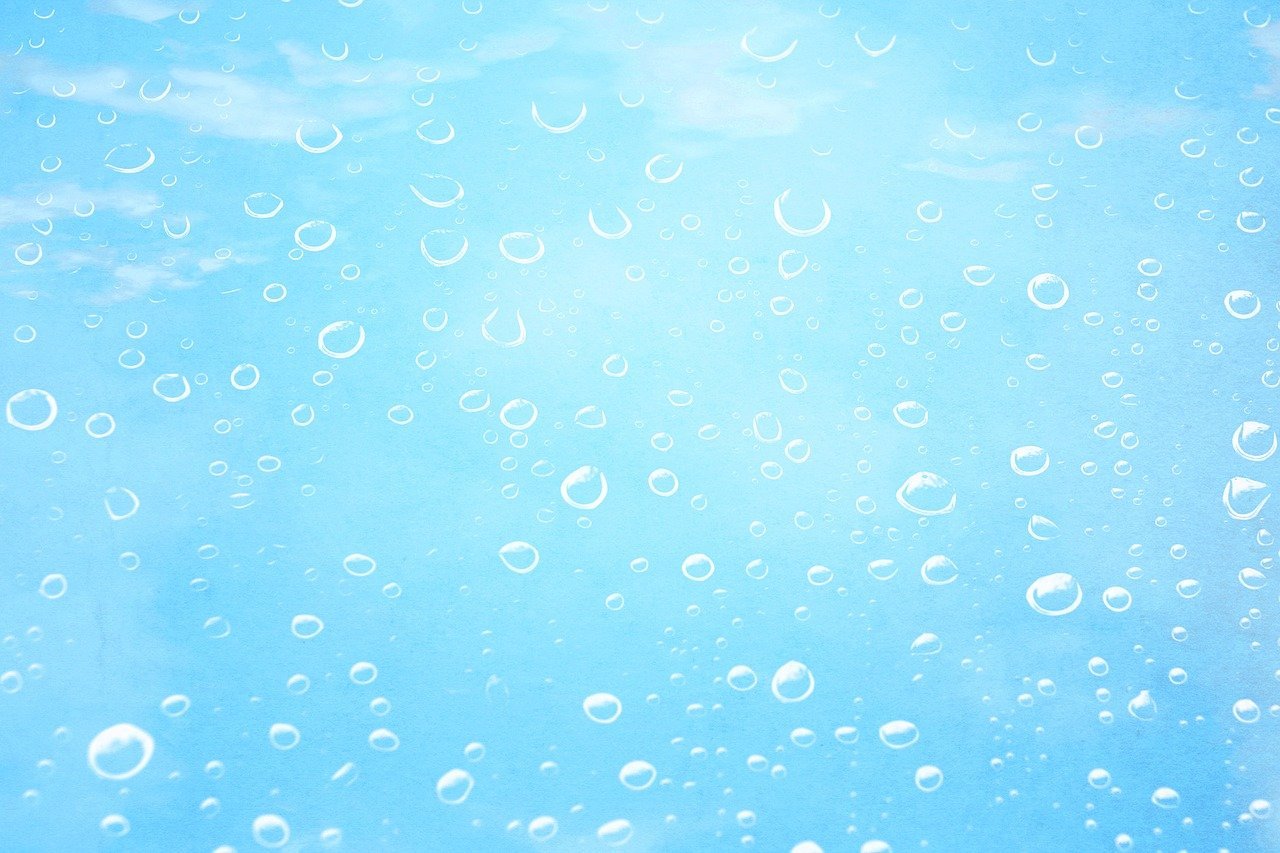 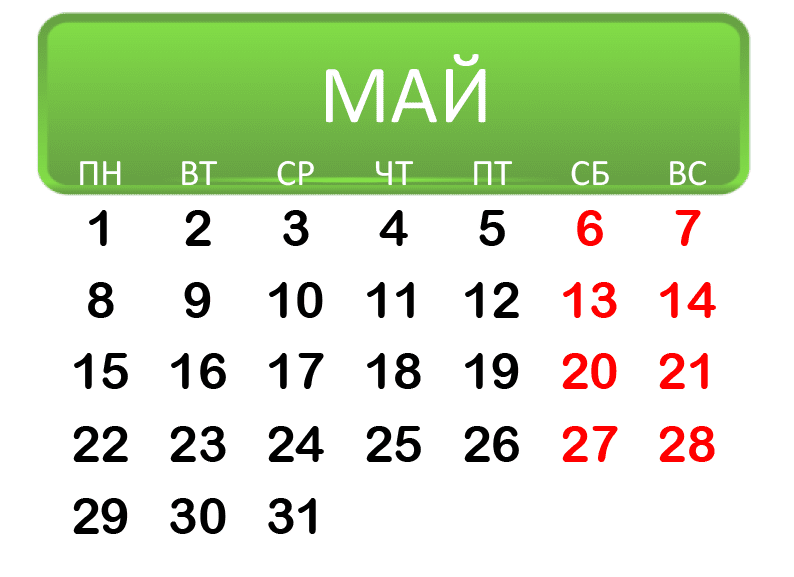 18 мая 
 День научиться плавать. 
Праздник был создан в 2012 году с целью повысить осведомленность о важности безопасности на воде.
Плавание невероятно популярно как соревновательный вид спорта, но также является приятным занятием во всех отношениях, поэтому неудивительно, что есть много забавных и замечательных фактов о плавании.
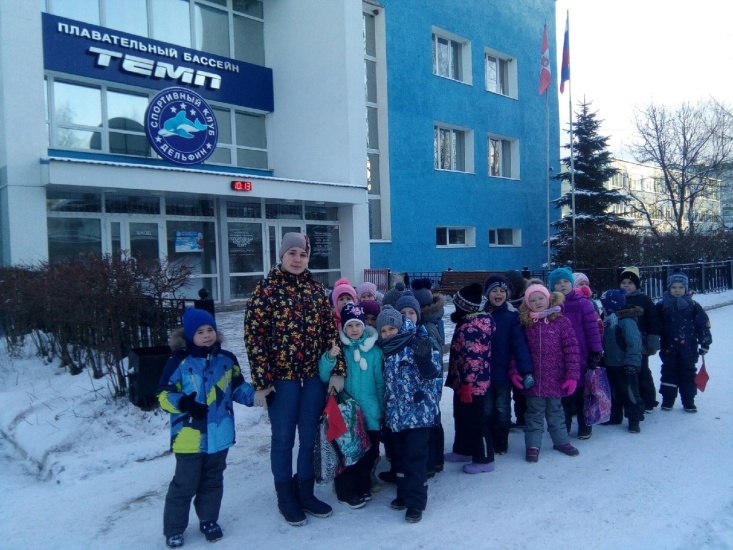 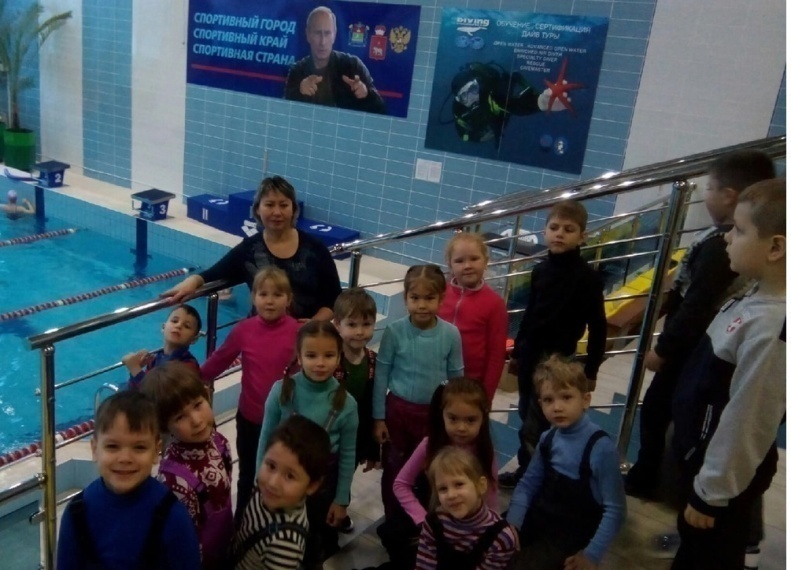 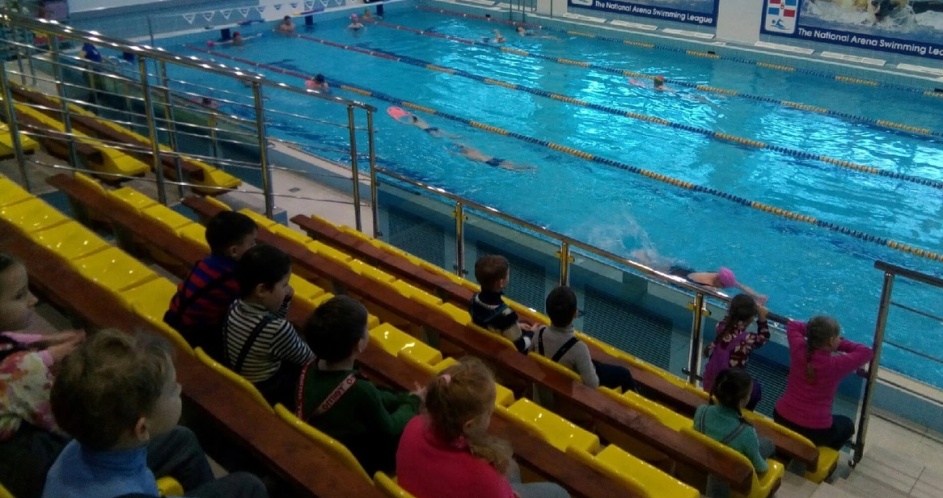 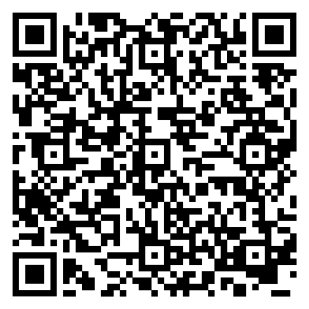 Средний пловец обычной средней школы делает 1 миллион гребков за сезон. 
Самый старый вид плавания — брасс. Плавание — самый популярный вид спорта
 в Австралии. Самый большой в мире бассейн находится на курорте Сан-Альфонсо-дель-Мар, расположенном к западу от Сантьяго в Чили.
О безопасности 
на воде читай здесь
Плавание — это действительно крутое занятие. Пора учиться!
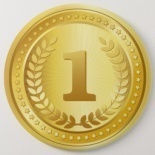 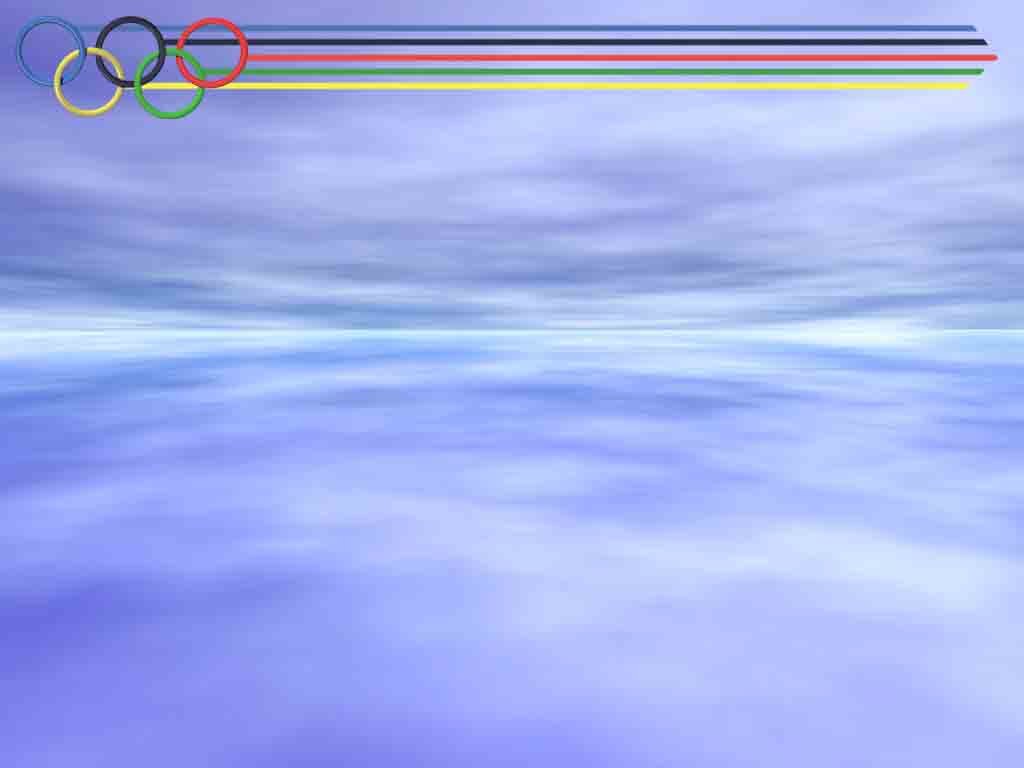 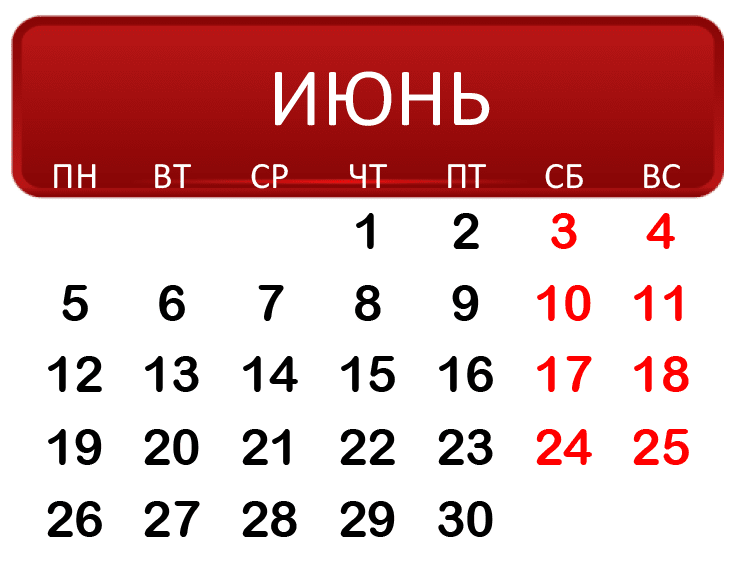 23 июня
Международный Олимпийский день.
 Отмечается с 1967 года.
Первые Олимпийские игры состоялись в 776 году до нашей эры. 
В то время они были настолько важным событием, что воюющие
 государства прекращали свои конфликты, чтобы воздать дань
 уважения этой церемонии. Олимпийские чемпионы – 
это спортивное достояние любой страны.
Все чемпионы 
были детьми!

А знаете ли вы, что означает каждый цвет олимпийского кольца и почему их 5?
                        
                        Если не знаешь, 
                       открой QR-код!
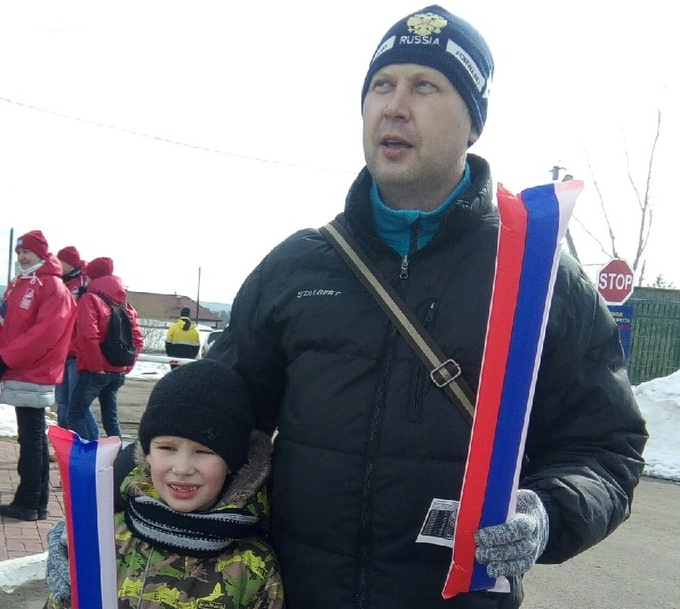 Михаил Вострокнутов – мастер спорта России по конькобежному спорту, мастер спорта международного класса, чемпион России в 1992 году в спринтерском многоборье в Екатеринбурге, бронзовый призёр чемпионата России 1993 года в спринтерском многоборье в Москве, серебряный призёр чемпионата России 1995 года в Нижнем Новгороде, участник зимних Олимпийских игр 1994 года в Лиллехаммере (Норвегия) и наш родитель! Мы гордимся!

Подробнее читайте в статье «Завтрак с Олимпийским ЧЕМПИОНОМ»
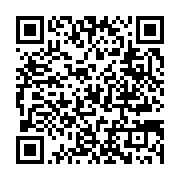 Отгадай загадку: 
Лишь в морозную погоду,
Надевают их на ногу.
Как на речке встал ледок,
Дети мчатся на каток.
Чтобы не было тоски,
Надевают все ... (коньки)
Так выглядели первые коньки
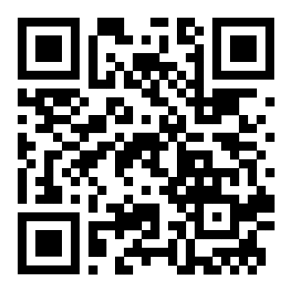 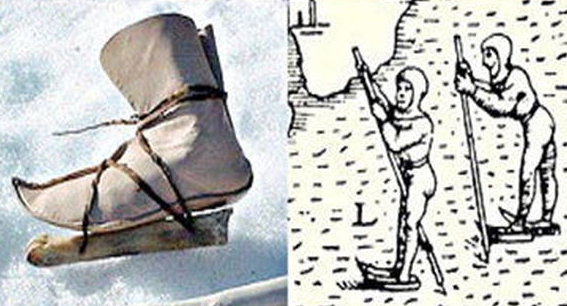 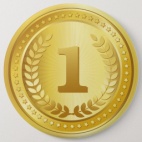 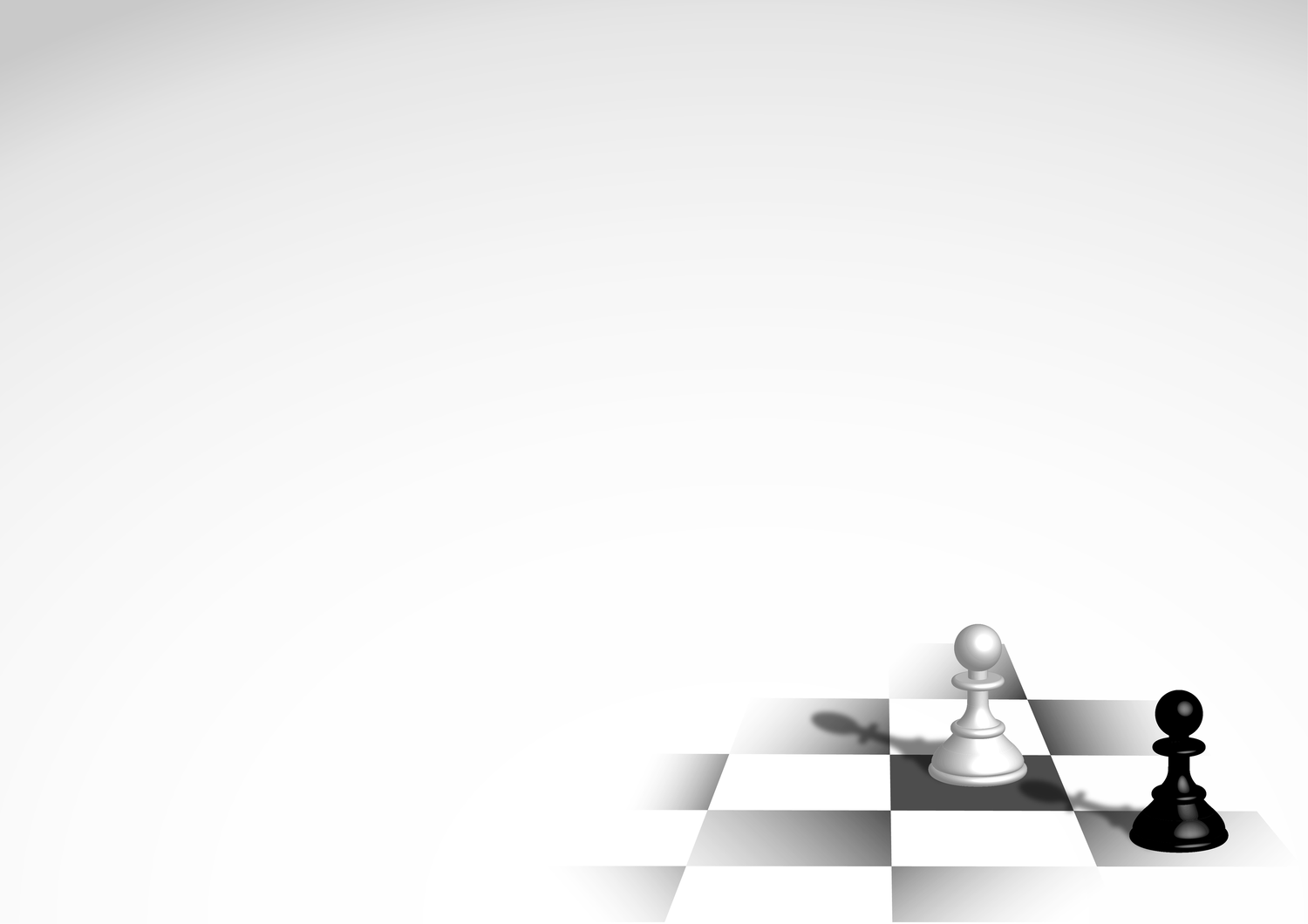 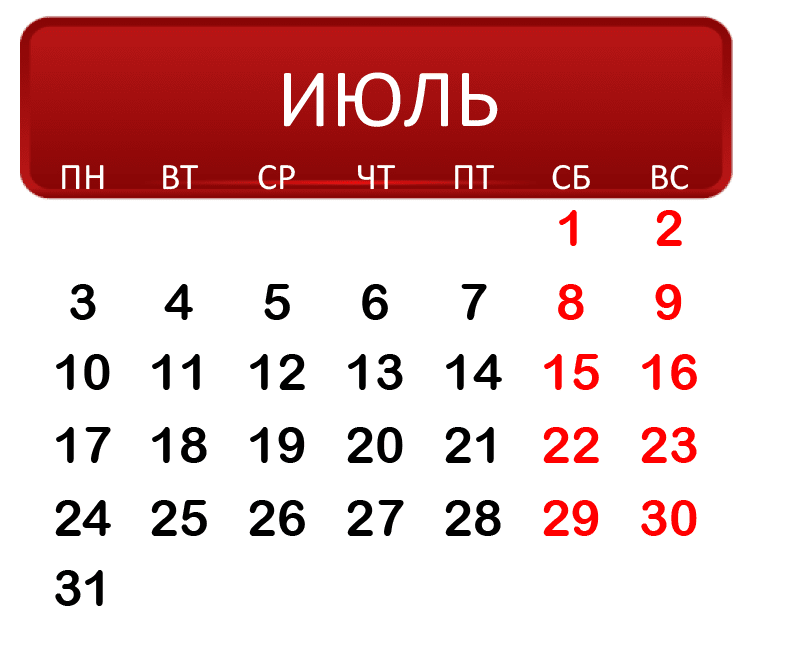 20 июля
Международный день шахмат
Игра в шахматы  не только очень интересна, но также весьма полезна для развития логики, развития аналитического мышления, памяти и внимания. 
Именно поэтому начинать обучение детей игре в шахматы нужно как можно раньше. 
Педагоги и психологи утверждают, что любую информацию малыши лучше всего усваивают во время игры.
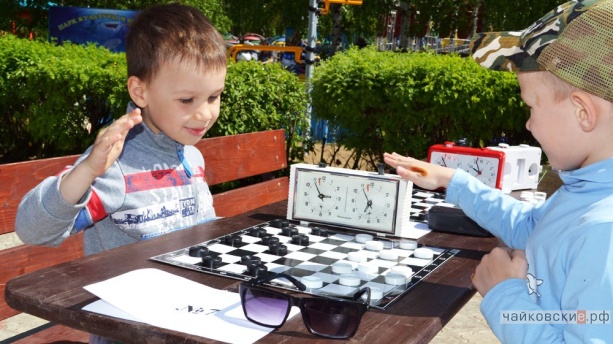 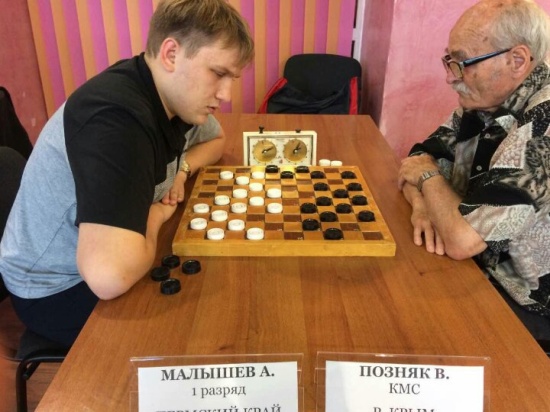 Руководитель шахматного кружка в клубе «Ровесник» Андрей Малышев считает, что занятия шашками и шахматами развивают у детей мышление, память, внимание, творческое воображение и наблюдательность.
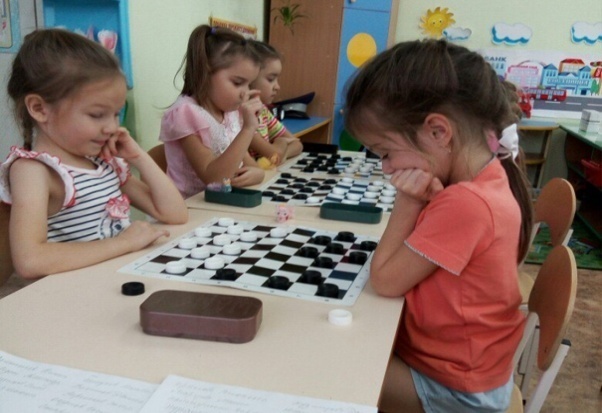 Родиной шахмат считается Индия, эпоха государства Гуптов (около 1400 лет назад). Оттуда игра попала на Ближний Восток, в Европу и Россию.
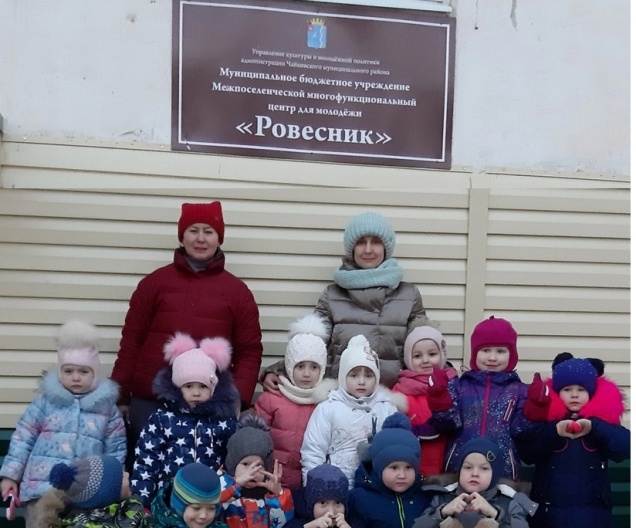 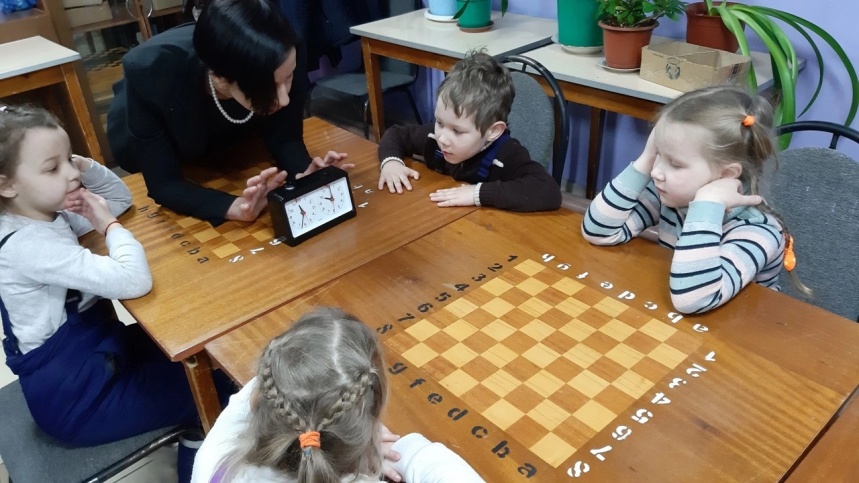 Название «шахматы» происходит от персидских слов «шах» и «мат», которые часто переводятся как «король умер»
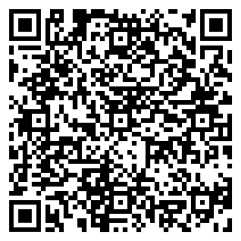 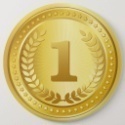 Вспомни расстановку фигур и позови папу сыграть с тобой в шахматы
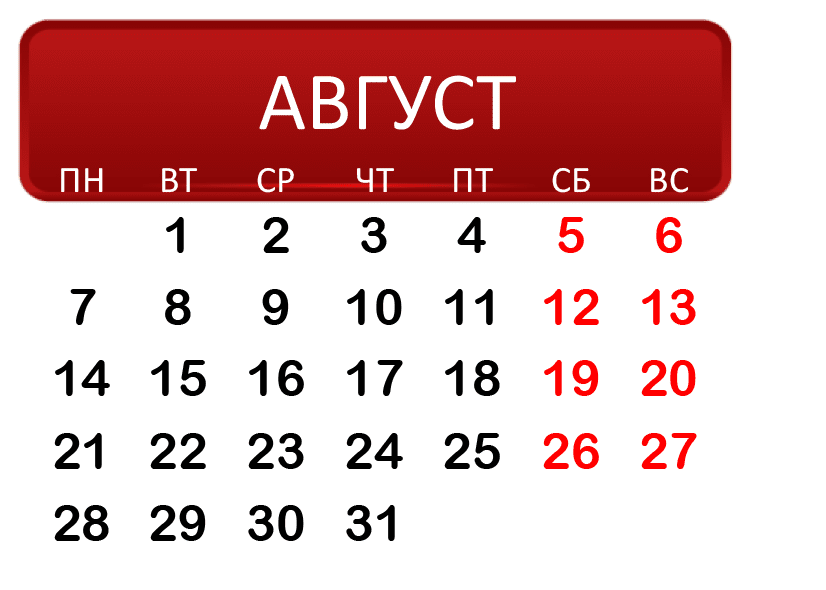 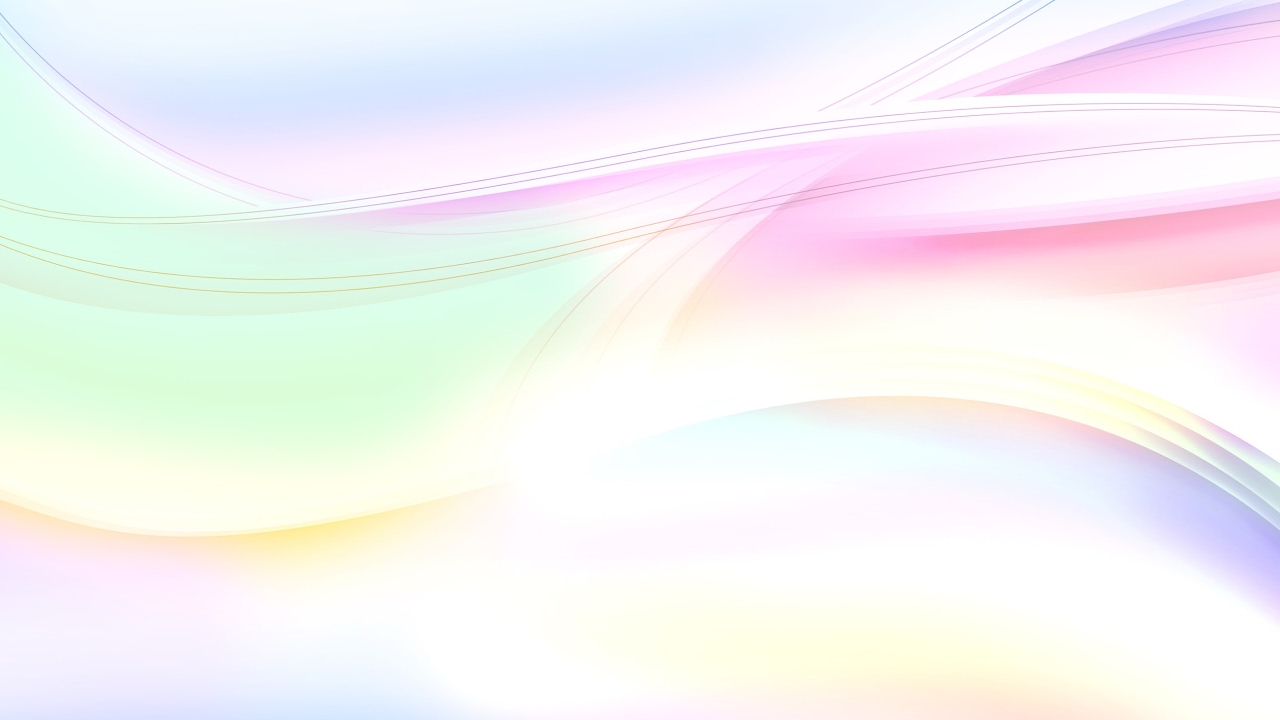 8 августа
 Всероссийский  День физкультурника. 
Это праздник всех, кто любит спорт – вне зависимости от профессий и возраста. Первый официальный праздник провели 18 июля 1939 года.
А где обитают физкультурники?
Правильно! В Институте
 физкультуры!
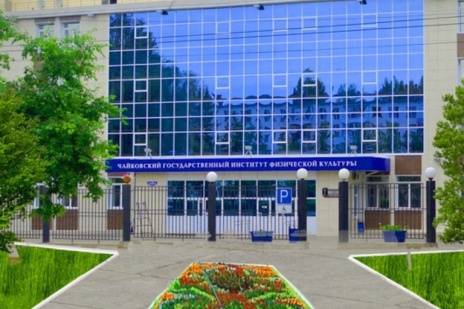 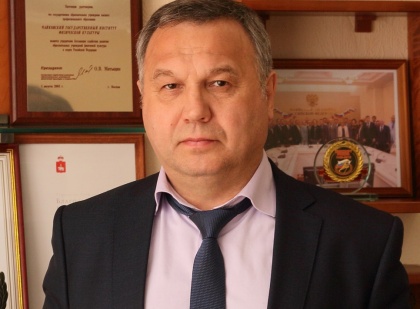 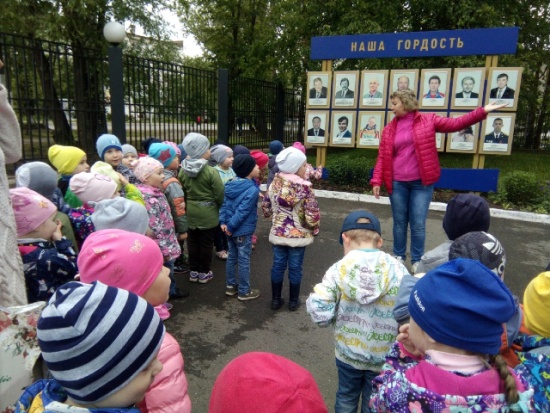 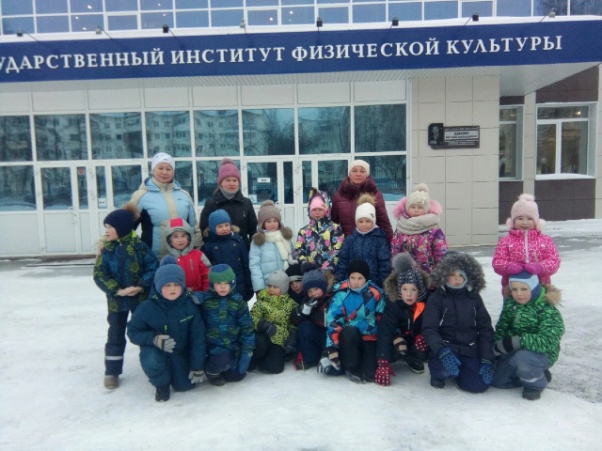 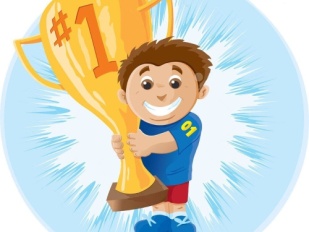 А это Главный физкультурник- ректор института Ф.Х.Зекрин
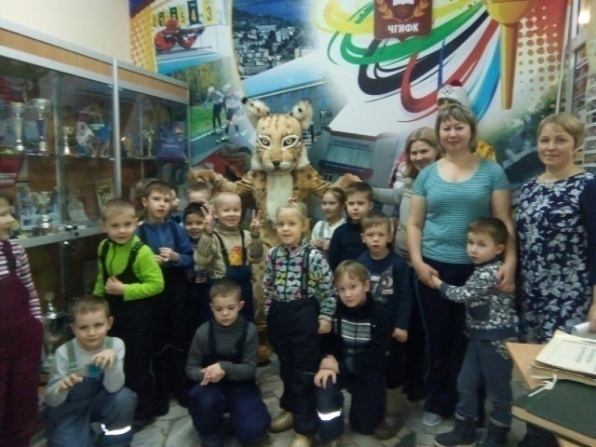 Весной 1980 г был создан филиал Челябинского института физкультуры.  21 декабря 1995 г – преобразован в Чайковский институт физической культуры
В институте  2факультета и 6 кафедр
Здесь выросло не одно поколение 
чемпионов
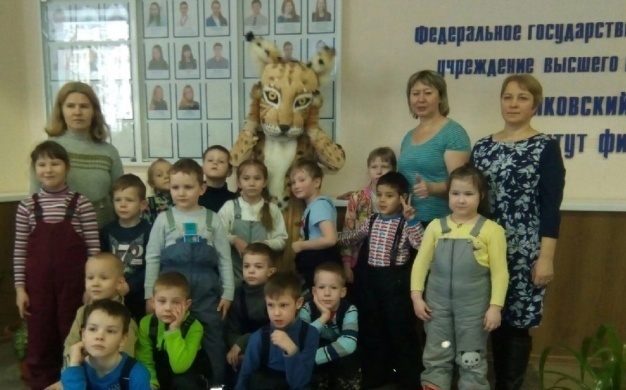 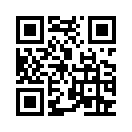 Если хочешь узнать больше, 
воспользуйся QR-кодом!

Можешь составить фоторепортаж и рассказать об Институте ребятам в группе.
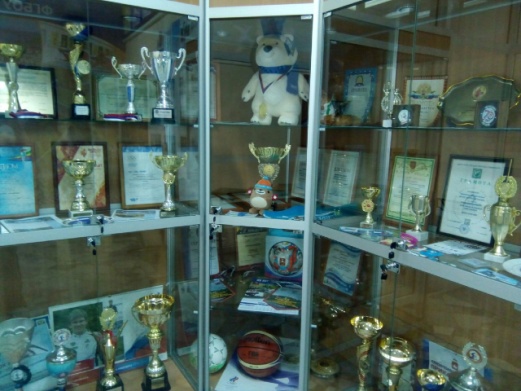 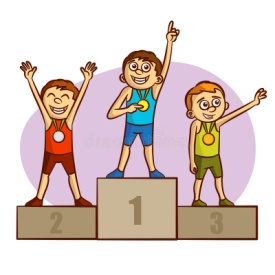 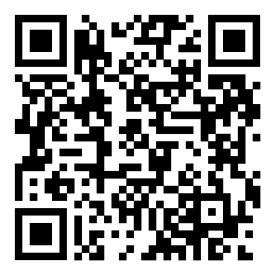 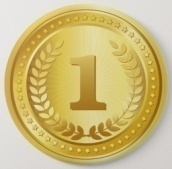 Хочешь быть ЧЕМПИОНОМ? 
Тогда отгадывай 
викторину о спорте! УДАЧИ!
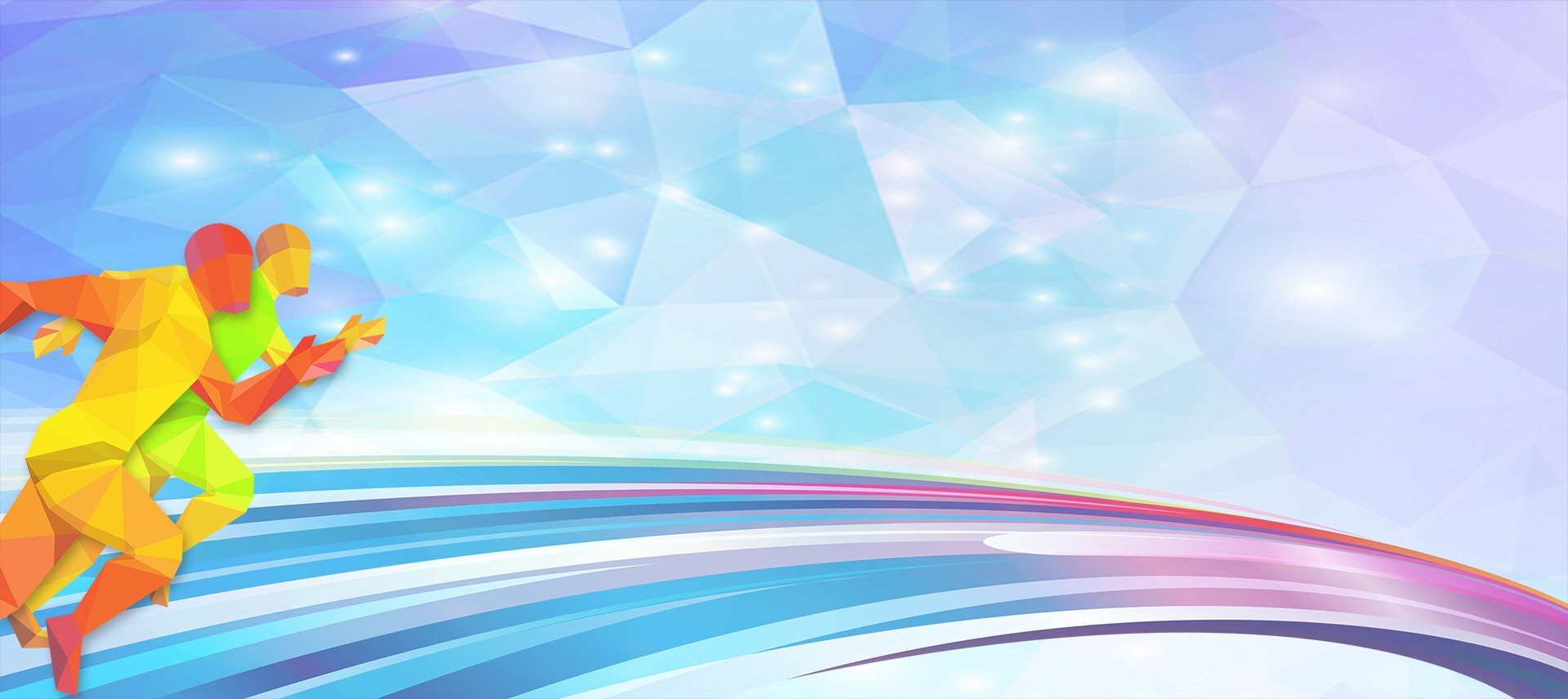 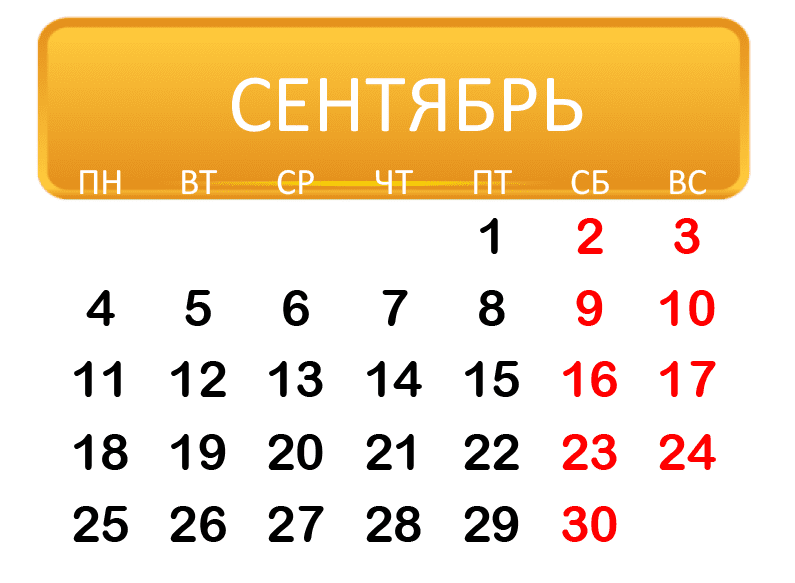 21 сентября
Всероссийский день бега.
Всероссийский день бега «Кросс нации» – самое массовое и масштабное спортивное мероприятие на территории России, как по количеству участников, так и по географическому охвату. Он проводится ежегодно, начиная с 2004 года. «Кросс нации» – это не просто спортивное мероприятие, но и социально значимое событие общероссийского масштаба. Поскольку его основная цель – это пропаганда здорового образа жизни и привлечение к занятиям физической культурой людей разного возраста.
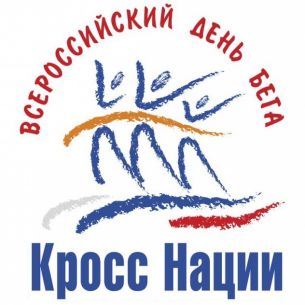 Кросс-это не просто спортивное мероприятие. 
Это и возможность проявить себя как спортсмена – ведь даже на любителя, добившегося определенных результатов в кроссе, могут обратить внимание, и это может послужить началом профессиональной спортивной карьеры. Возможно, Кросс Нации 2023 – это твой ШАНС заявить о себе!
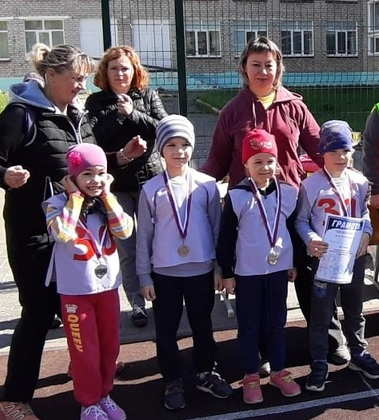 Развивай таланты, 
Добивайся успеха,
Гордись своими победами!
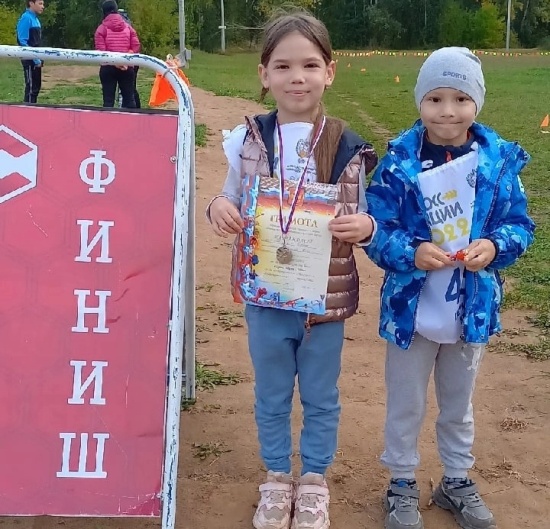 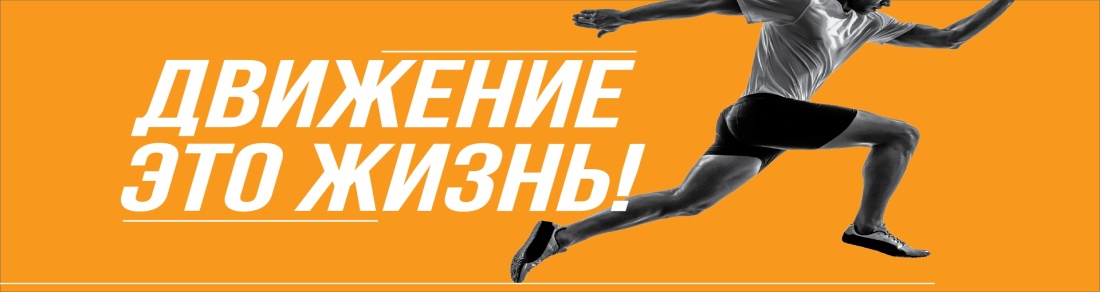 Старейший вид спорта в мире, 
бег был включен в программу 
первых современных 
олимпийских игр в 1896 году.
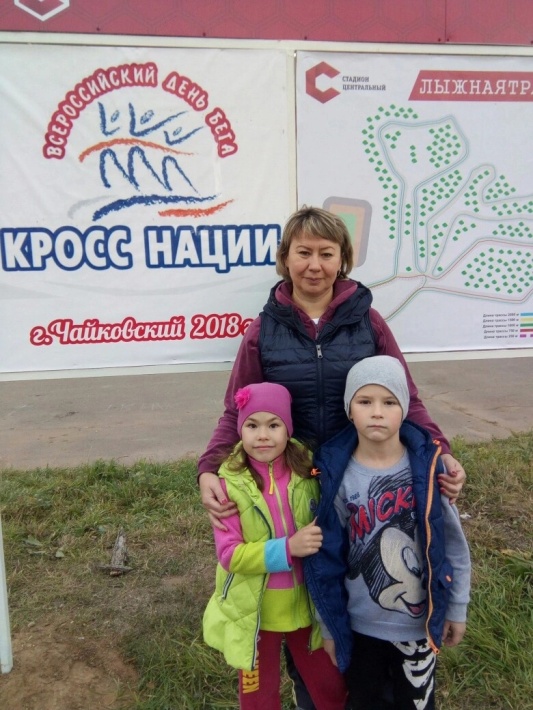 Самые интересные факты: самый длинный
 марафон проводится в США. Его протяженность
 составляет 5 тыс. километров. Пробежать всю эту немыслимую дистанцию удалось россиянке Ольге Абрамовских за 51 день.
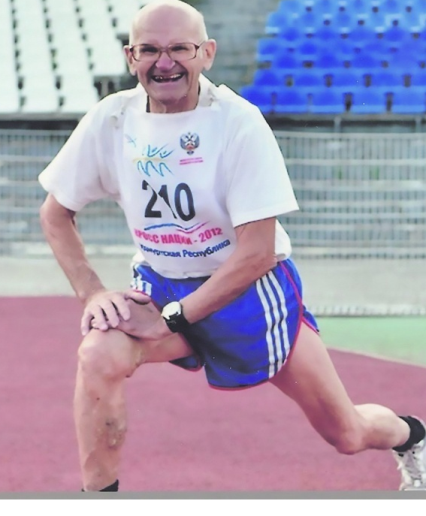 «Любовь к спорту с детства»
Интервью с самым возрастным 
участником Кросса Нации 
Павлом Демаковым читай здесь
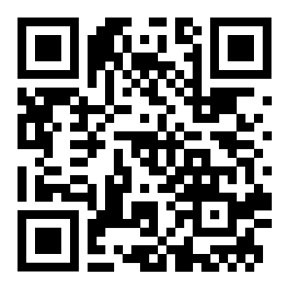 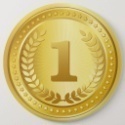 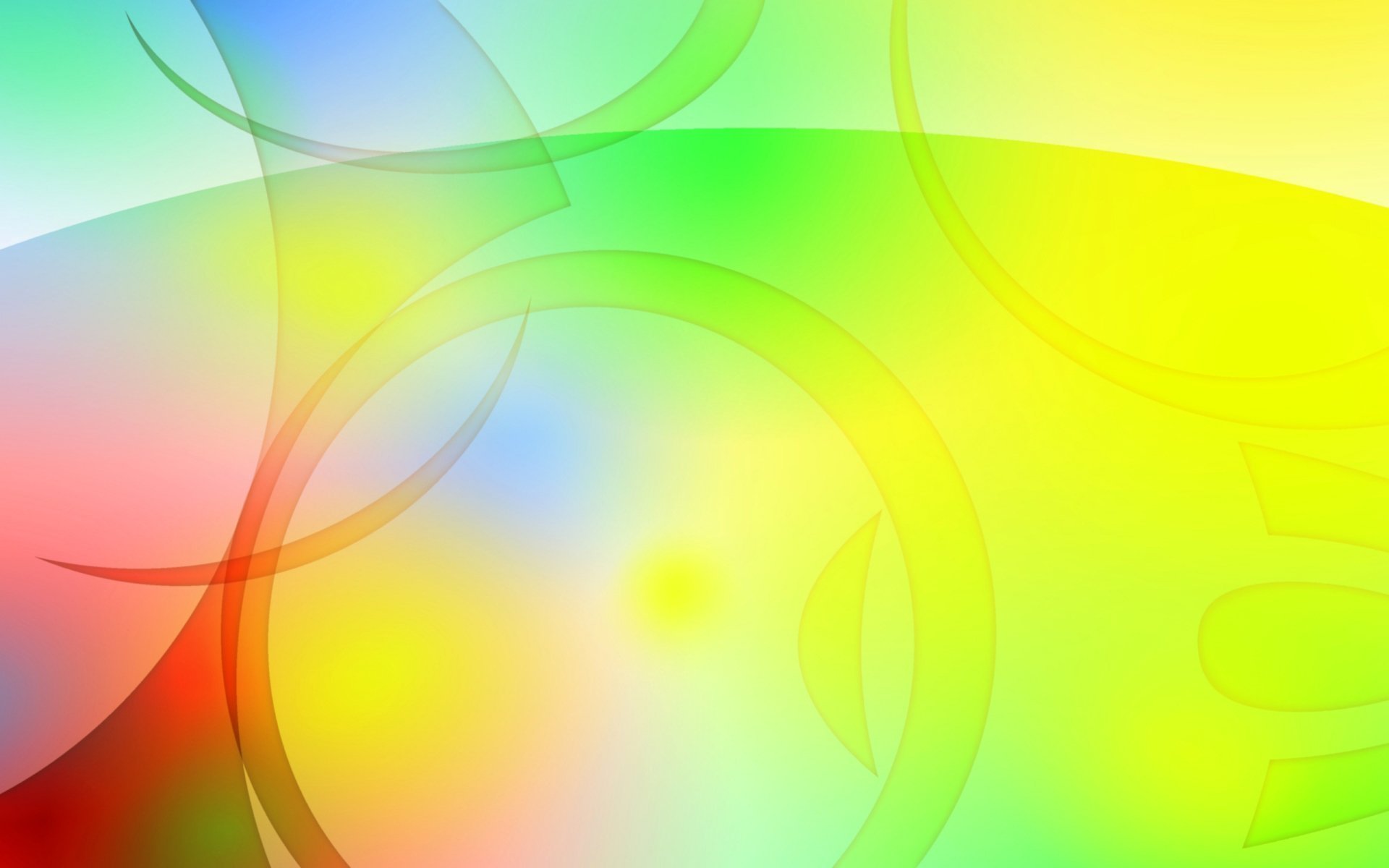 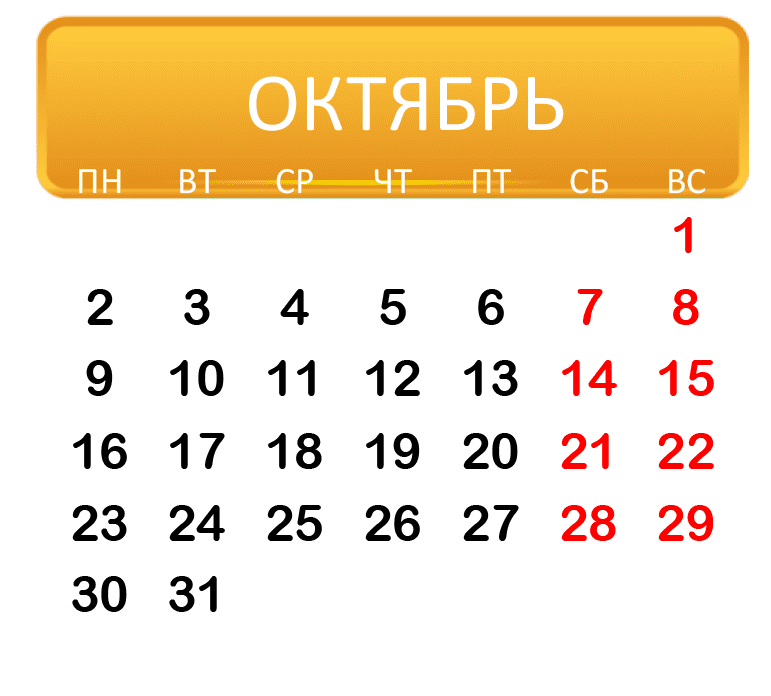 1 октября
Международный день ходьбы. 
Ходьба – одно из первых движений,
 которым овладевает ребёнок после умения ползать. 
Она  расширяет возможности, стимулирует активность, способствует полноценному развитию.
 В России день ходьбы впервые прошел в 2014 году. 
В мире ежегодно принимают участие более 15 миллионов человек, в более чем 200 городах.
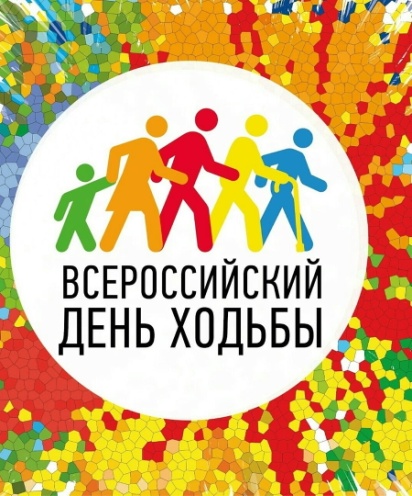 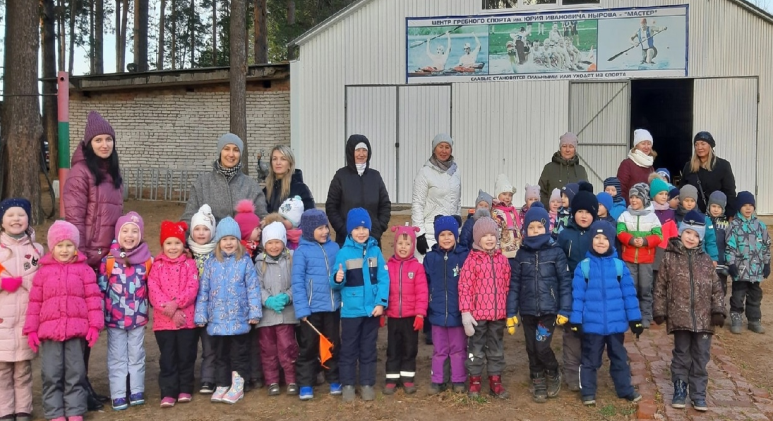 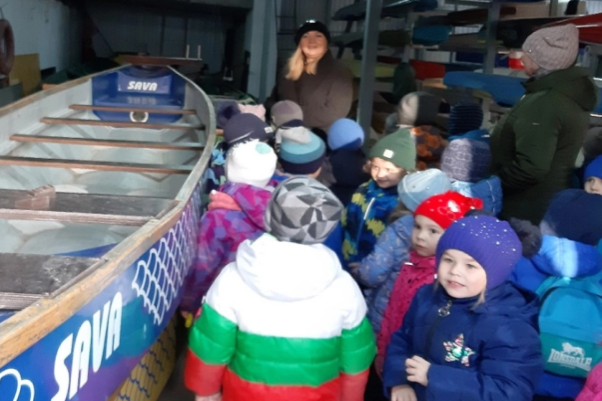 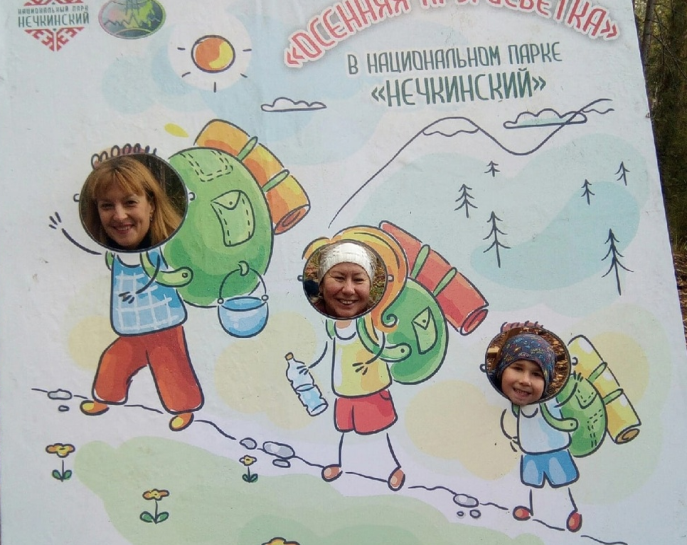 День ходьбы отметили …
ходьбой в центр гребного спорта им. Ю.И.Нырова
Прогулка на свежем воздухе способствует выработке гормона счастья – позитивное настроение вам гарантировано!
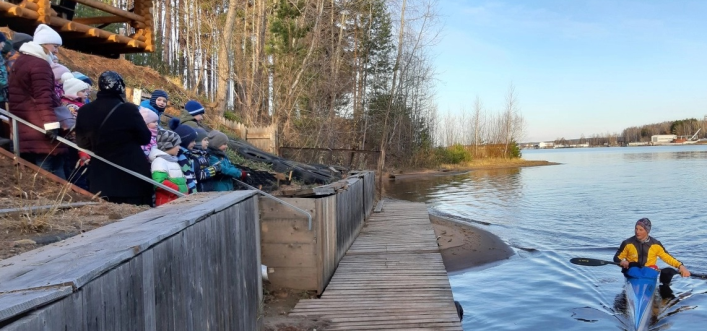 Ежегодный осенний
 марафон 
«ОСЕННЯЯ КРУГОСВЕТКА» 
В Национальном  парке
«Нечкинский»

ПРИСОЕДИНЯЙТЕСЬ!
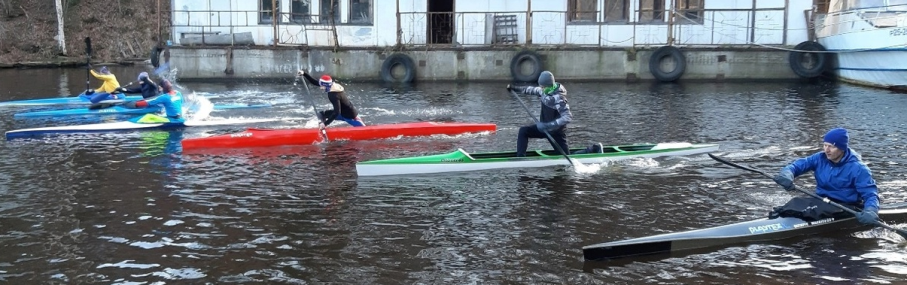 долго жить
проживешь дольше
Продолжи пословицы:
Двигайся больше- ……………………………………..
Пешком ходить - ……………………….………………
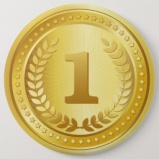 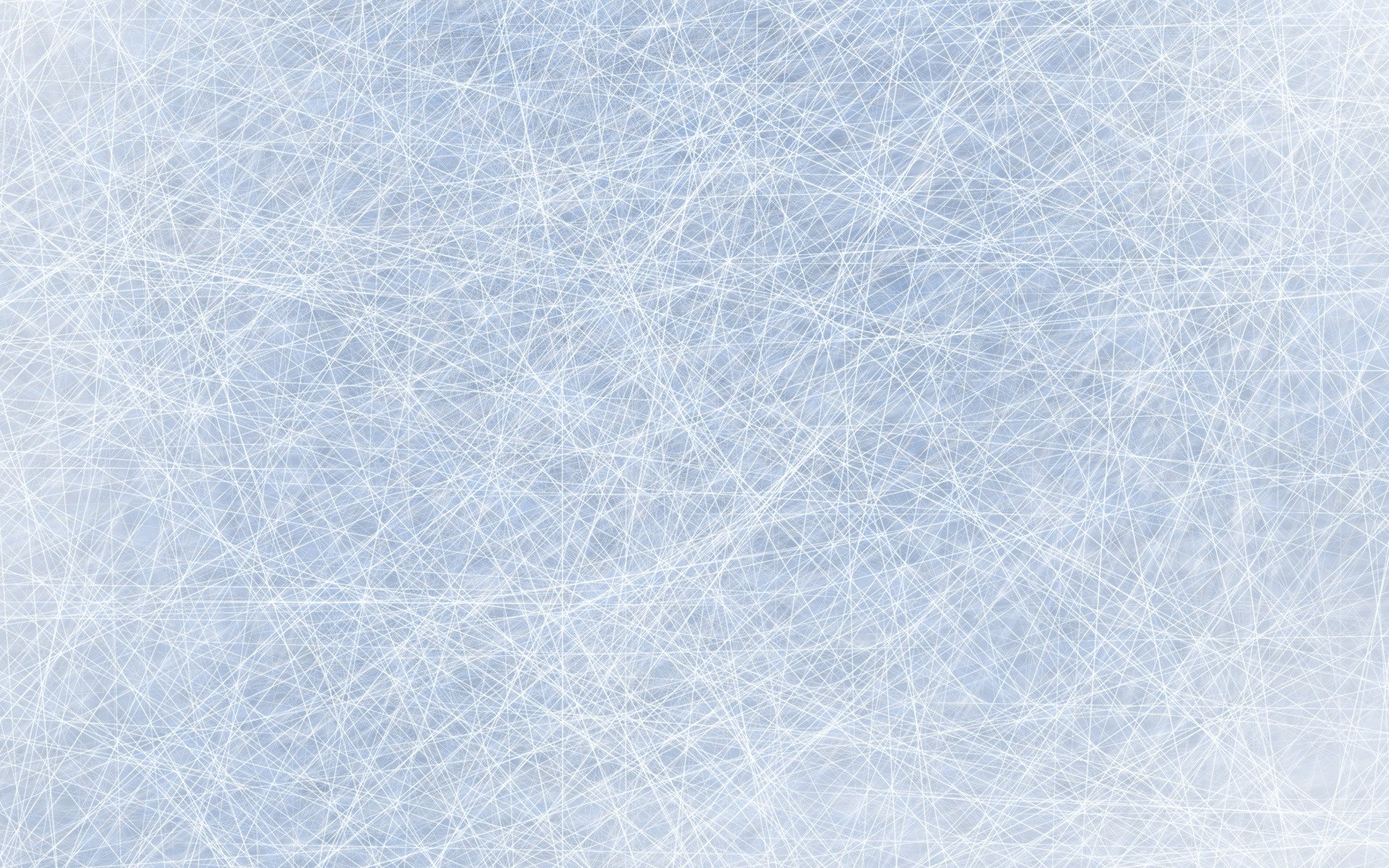 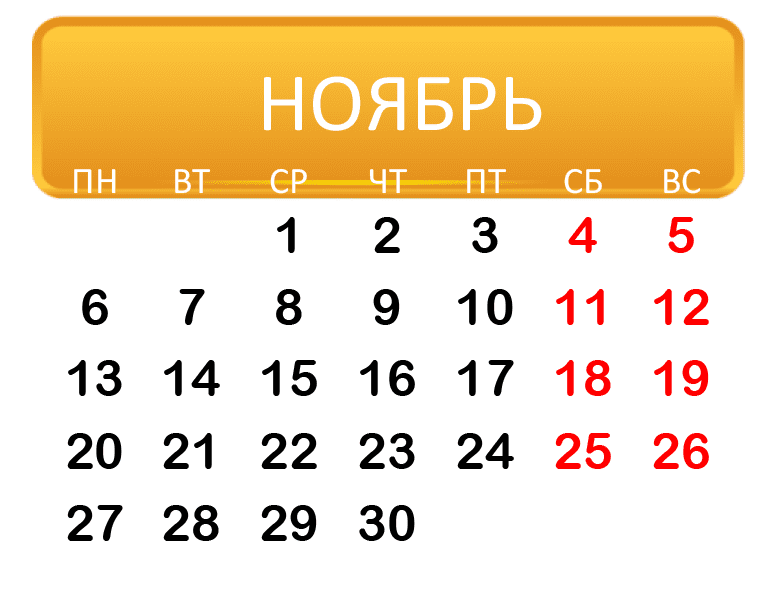 11 ноября
Всемирный день мини - лыж.
 Мини лыжи изобрел инженер-физик В.М. Ефимов. 
Во время прогулки с маленькой дочерью его осенила мысль создать лыжи для спуска с пригорков и небольших холмов, которые подошли бы всем членам семьи. Это изобретение сделало большой вклад в развитие детского лыжного спорта и мини – слалома.
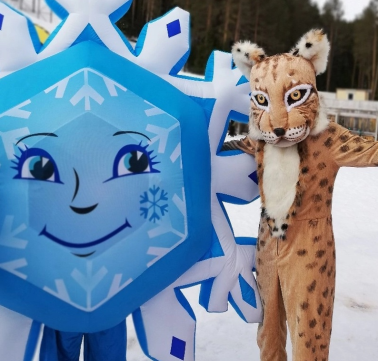 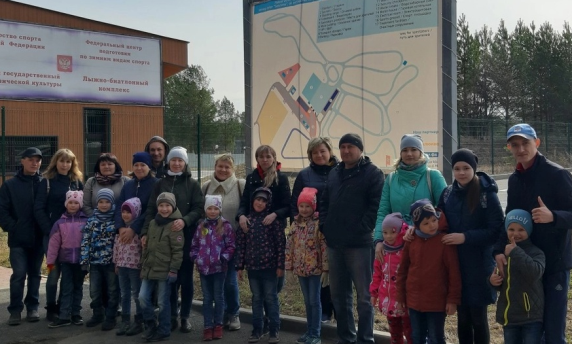 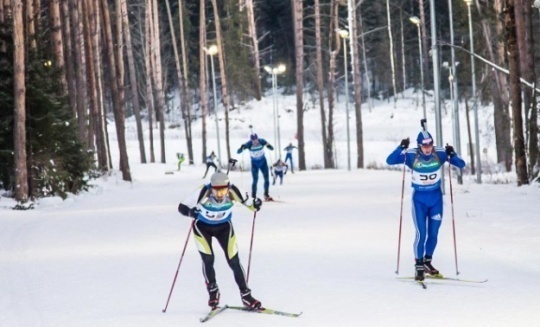 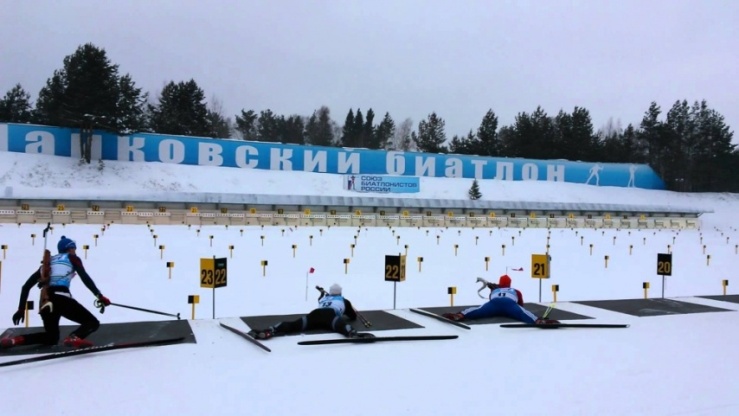 Проверь свои знания:
След, накатанный лыжами_______________
Быстрый съезд с горы___________________
Низкая температура воздуха_____________
Биатлон в г.Чайковский начал развиваться с начала 80-х годов. 
В эти годы строится биатлонный комплекс, отвечающий всем современным требованиям. 
Биатлонный комплекс сегодня включает стрельбище с 30-ю мишенными установками, лыжные трассы, городок подготовки спортсменов к соревнованиям, а также лыжероллерную трассу, подведенную к огневому рубежу.
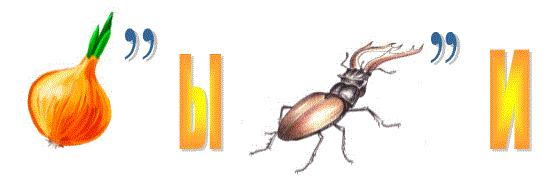 Отгадай ребус и напиши, что у 
тебя получилось________________
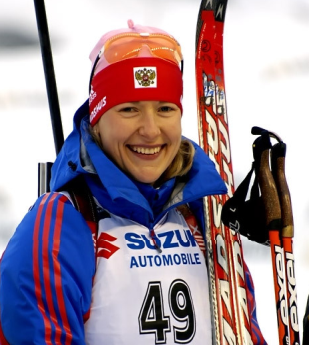 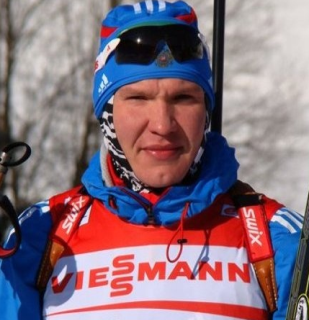 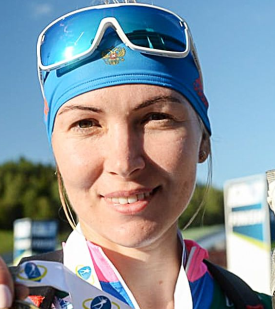 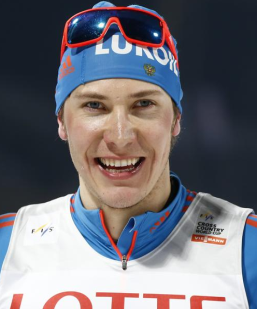 Известные биатлонисты и лыжники 
г. Чайковского
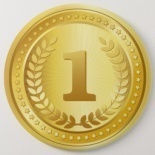 Е.Юрьева                      С.Клячин                  Е.Глазырина                 Г.Ретивых
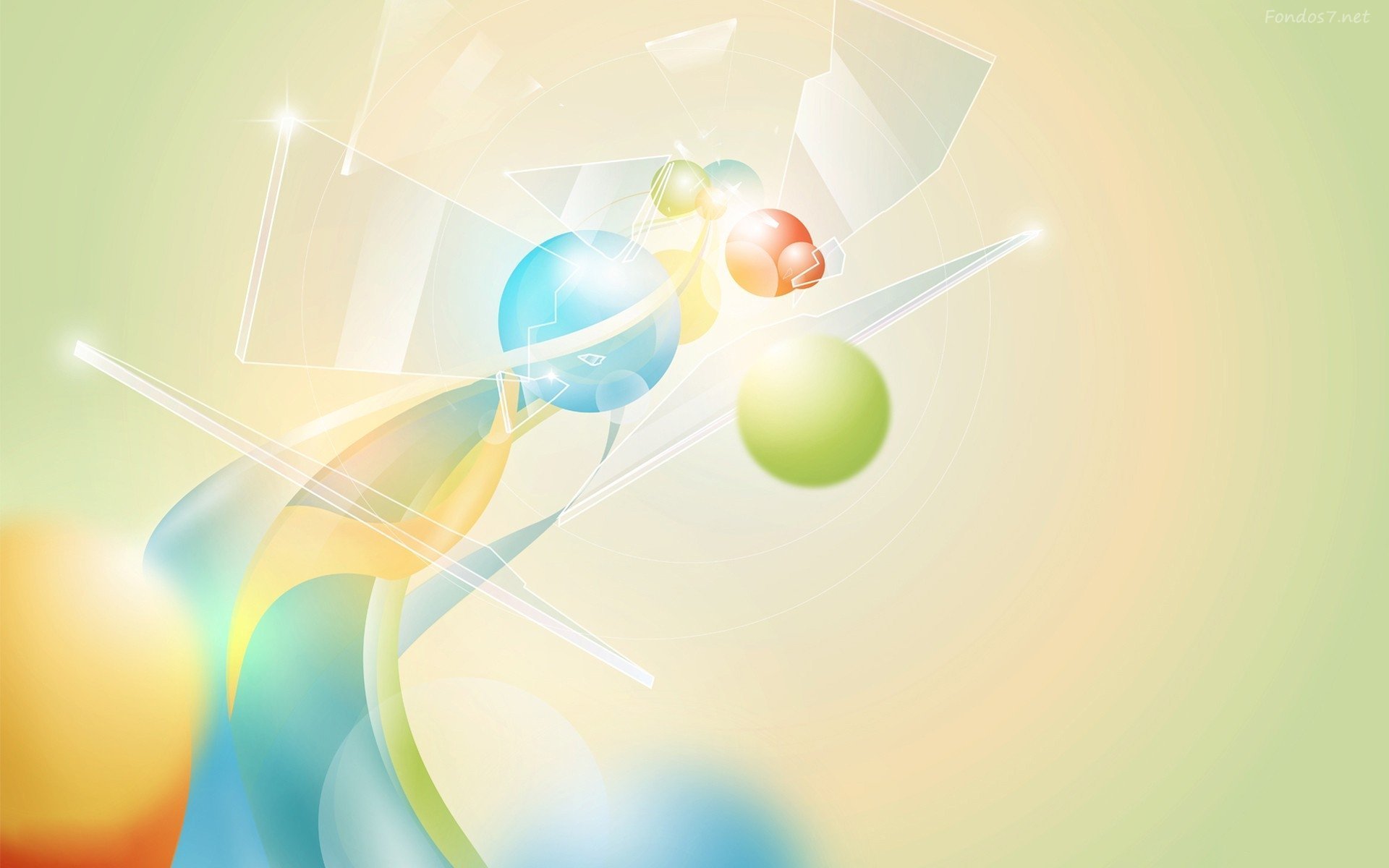 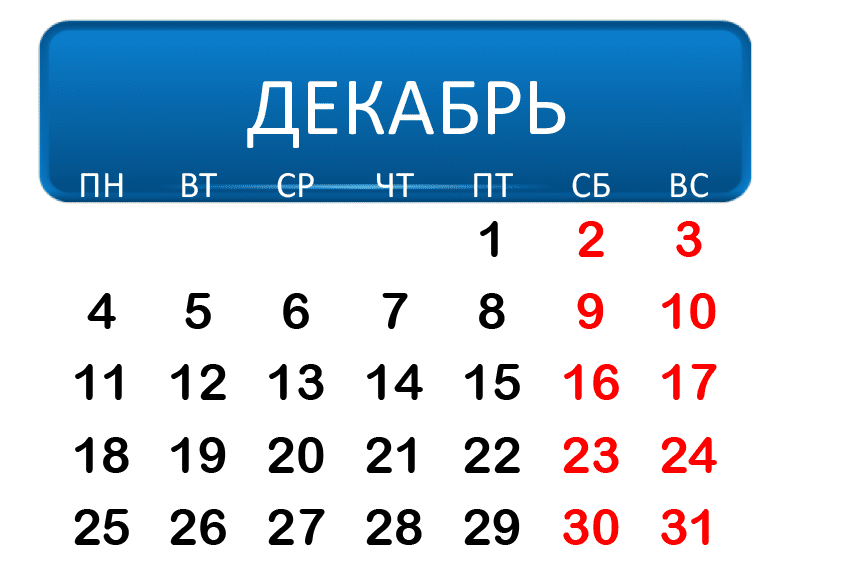 1 Декабря
Всероссийский день хоккея.
 Днем рождения хоккея в России считается 1 декабря 1946 года, когда были сыграны первые матчи первого Чемпионата СССР по хоккею с шайбой. В 1954 году советские хоккеисты дебютировали на Чемпионате мира и сразу же заняли ведущее положение в мировом хоккее. Уже первая встреча с канадцами закончилась победой советских спортсменов 7:2. Эта победа принесла сборной СССР первый титул чемпиона мира.
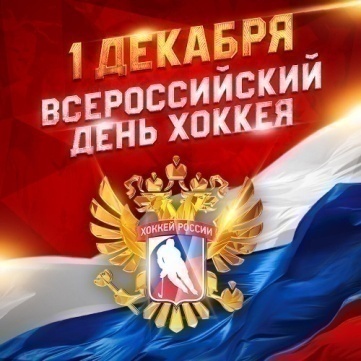 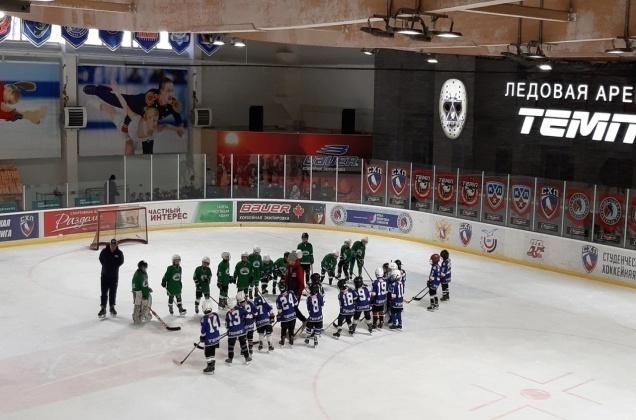 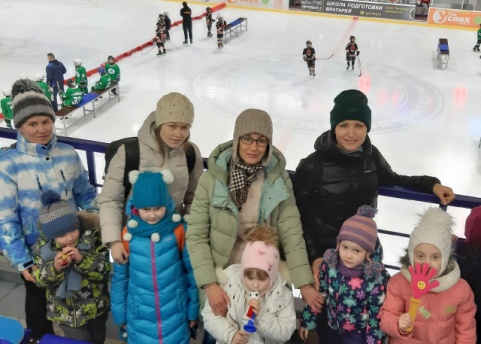 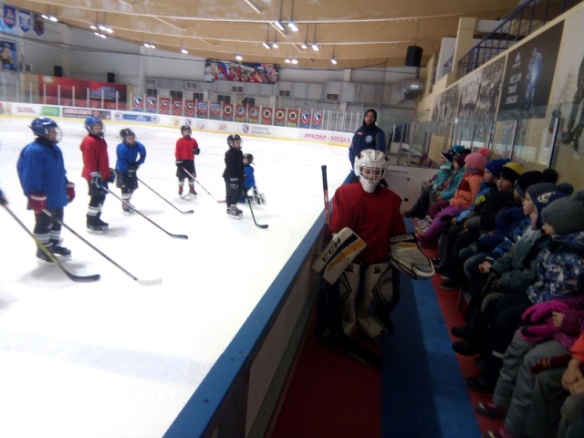 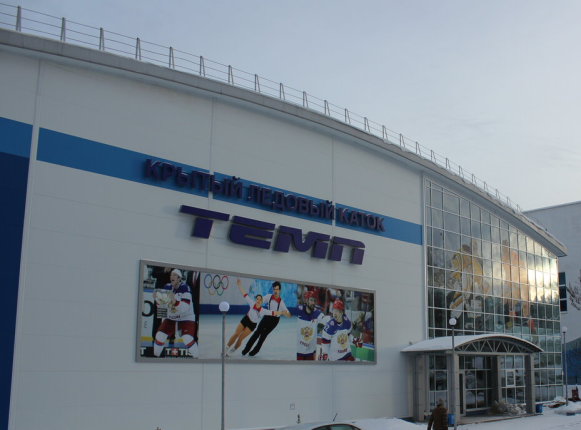 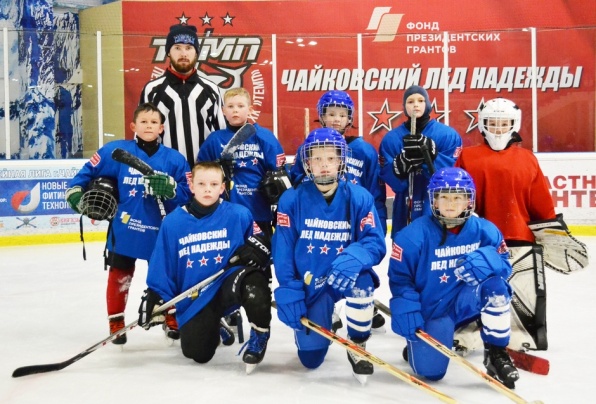 Наши в Ледовом
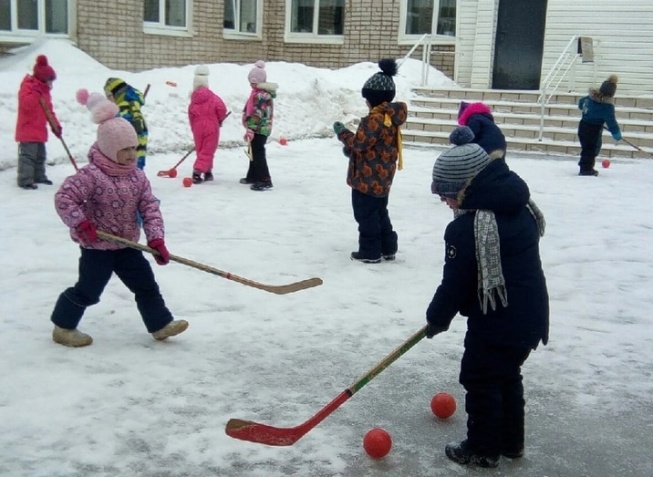 Все на матч!
Кузница чемпионов
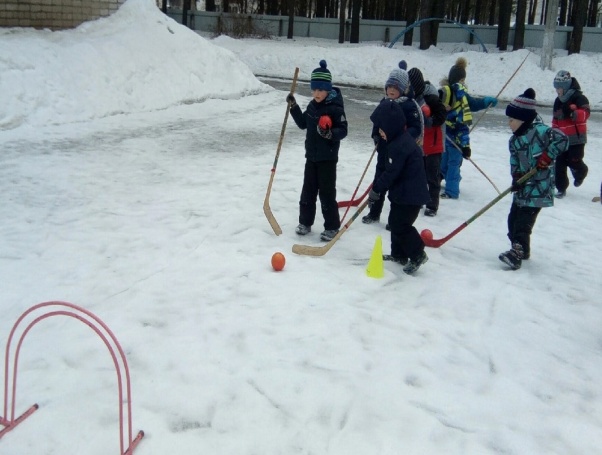 Команда чемпионов 
«Викинг»
Г.Чайковский
Посетите всей семьей 
Хоккейный матч в 
Ледовом дворце «ТЕМП»
Сделайте семейный видеорепортаж и покажи его ребятам в группе
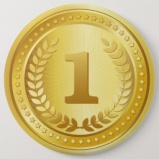 Ими становятся!
Чемпионами не рождаются!
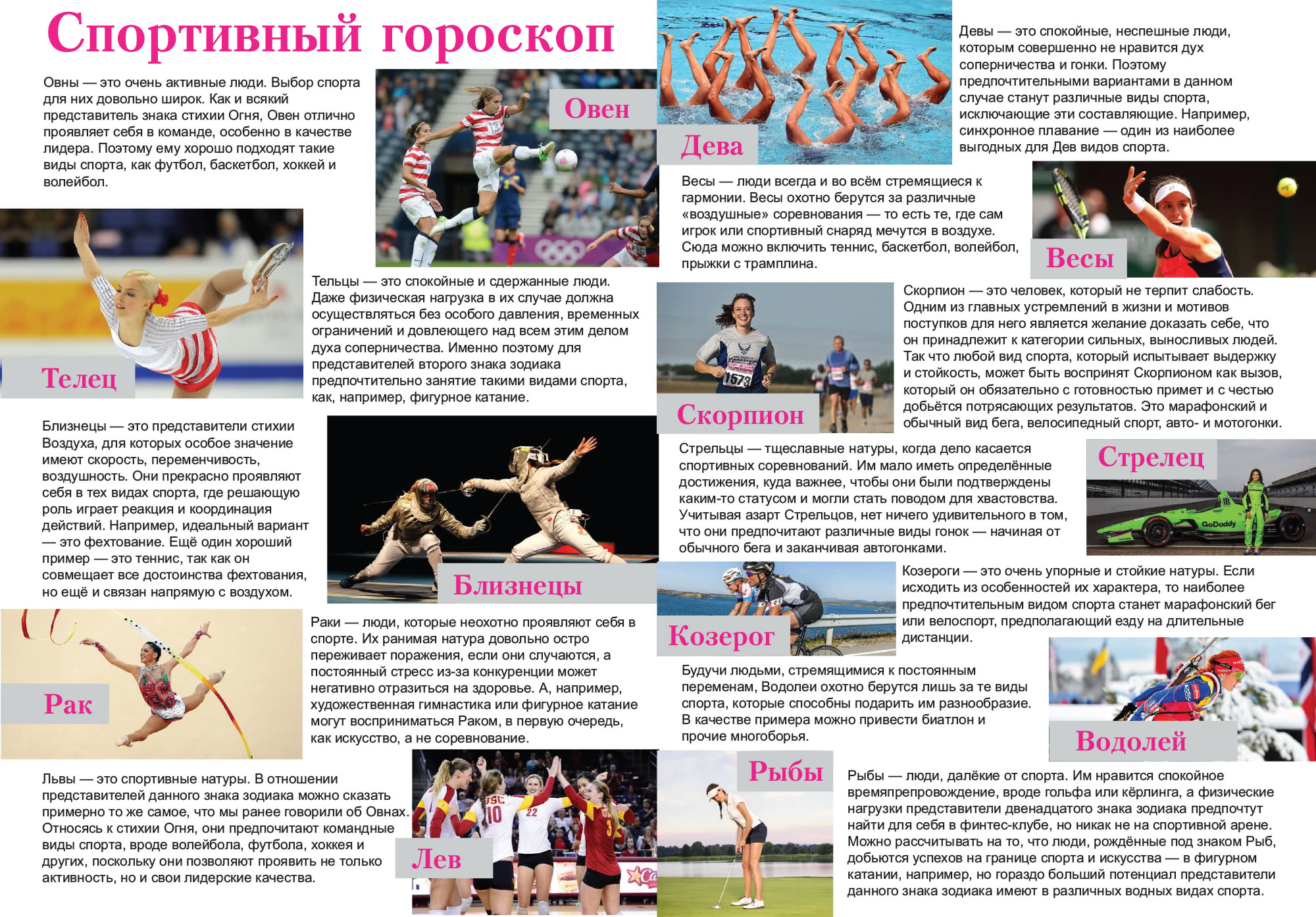 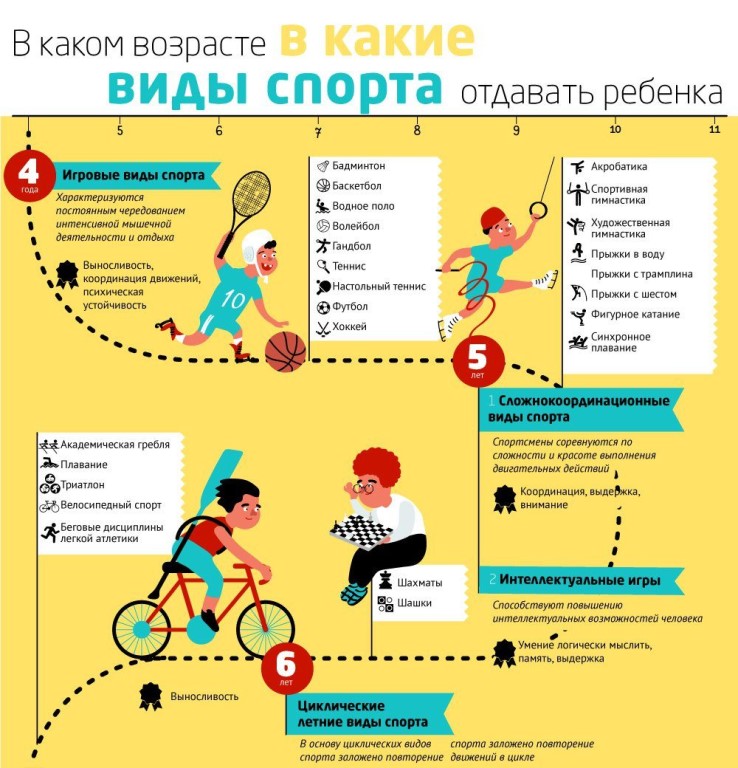 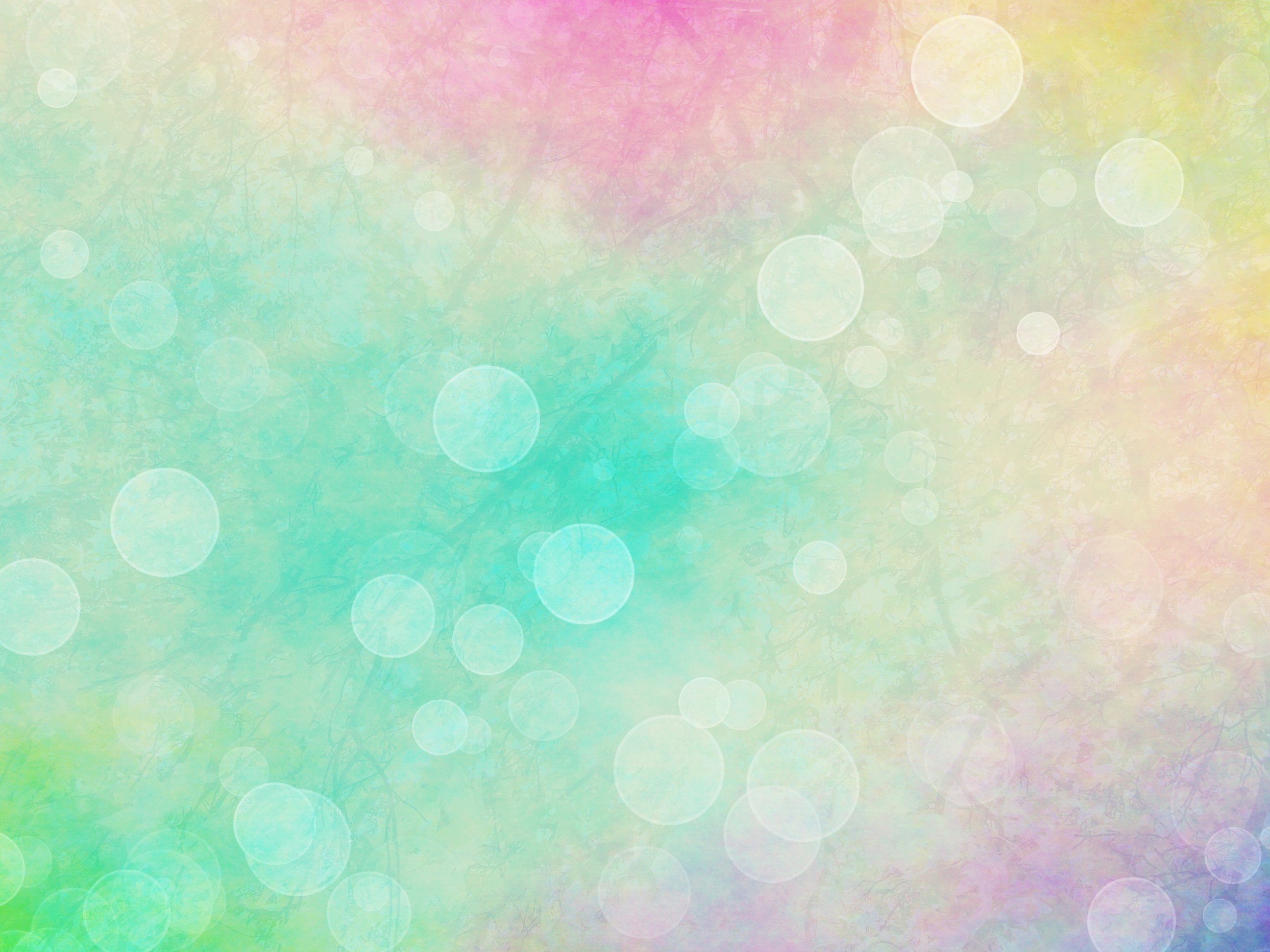 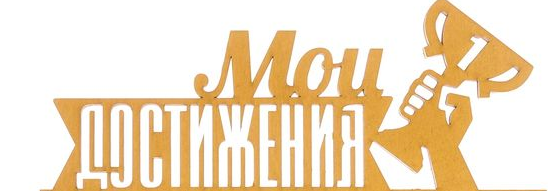 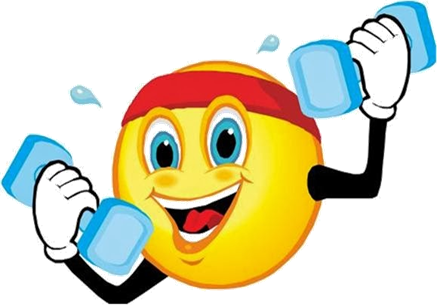 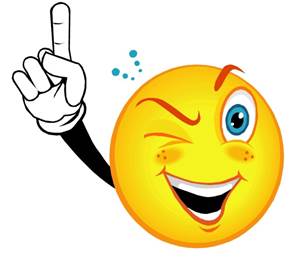 Выполняй задания и  приклеивай сюда свои заработанные медальки!
 Если собрал все 12 – ТЫ МОЛОДЕЦ!
Желаем тебе дальнейших спортивных успехов!
Занимайтесь спортом всей семьей и будьте здоровы!